ChIP-Seq Analysis
Simon Andrews
simon.andrews@babraham.ac.uk
@simon_andrews
v2023-05
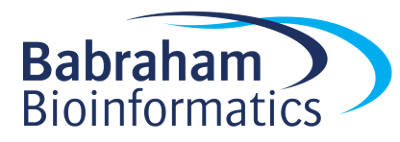 What this course covers
The theory of ChIP-Seq
ChIP-Seq library properties
Sequencing, Data processing and QC
Data visualisation and exploration
Types of analysis
Peak Calling
Differential Binding
What is ChIP-Seq?
ChIP-Seq is a technology which uses high-throughput sequencing to infer the positions of any mark associated with DNA which can be captured by an antibody.
Types of antibody
Transcription factors / repressors 
nanog, CTCF

Histones and histone modifications 
H3, H3K4me3
DNA modifications
Methyl-Cytosine, Formyl cytosine

Chromatin remodelling proteins 
BMI1, EZH2

Transcription machinery 
Pol2
How Does ChIP-Seq work
DNA
Cross-link proteins to DNA
DNA
Fragment DNA (sonication, MNase etc)
Capture
Y
Y
Y
Y
Y
Y
Y
Y
Elute
Remove Crosslinks
Size Select
Add Adapters 
Sequence
Related Techniques
ATAC-Seq
Uses transposases to digest exposed DNA to enrich for accessible DNA.

Cut and Tag
Uses transposases fused to antibodies to find marked, accessible chromatin
What can you sequence?
Y
Y
Y
Y
Y
Y
Y
Y
Input Material (sonicated / Mnase / H3 etc)
Mock (IgG)ChIP Material
ChIP Material
Y
Y
Y
Y
Y
Y
Y
Y
Sequencing for ChIP
Barcode
Adapter
ChIP Fragment
Adapter
Barcode
Read 1
Primer
Adapter
ChIP Fragment
Read 2
Primer
ChIP Fragment
Adapter
Barcode Read
What you end up with
Single End vs Paired End
Insert
Read 1
Read 2
Paired
(= >$£€¥)
Inferred
Read 1
Inferred
Single
(= Cheaper!)
What you end up with
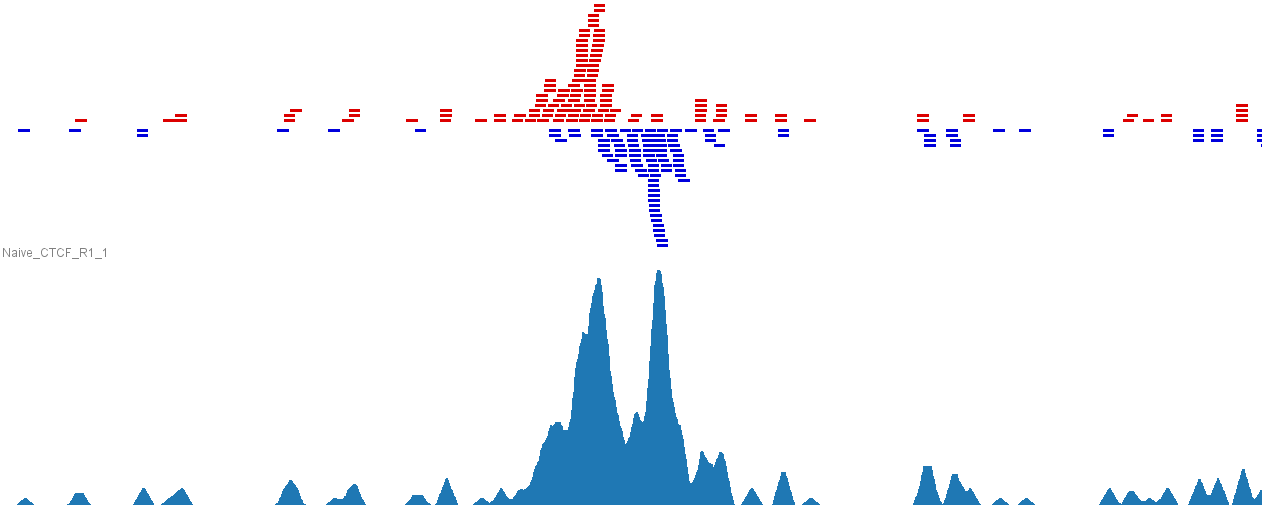 Original
40bp
Reads
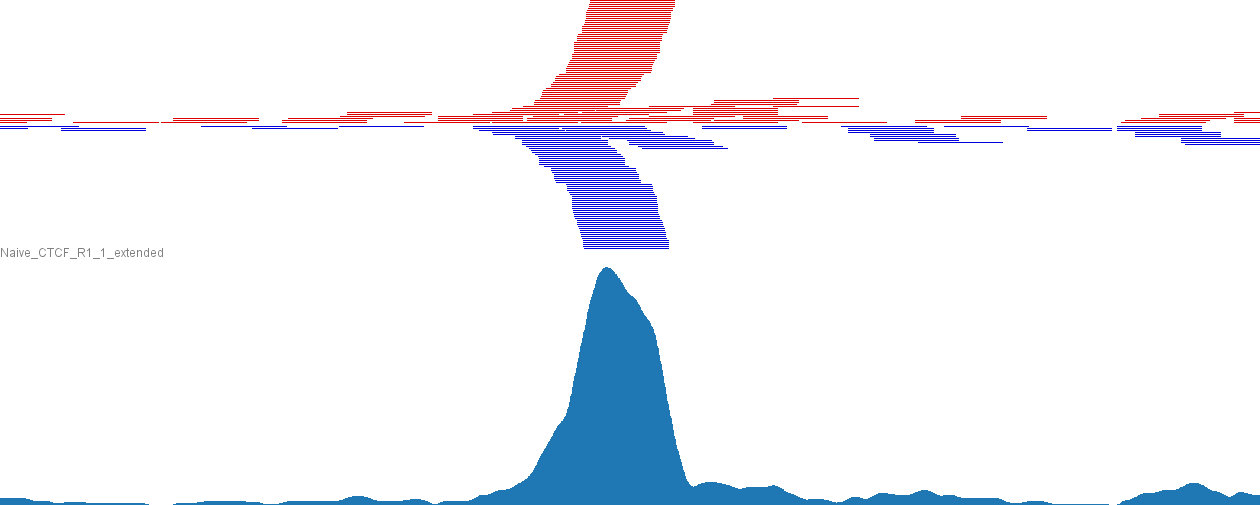 Extended
by
250bp
Types of Enrichment
Single points (typical TF, some histone marks)
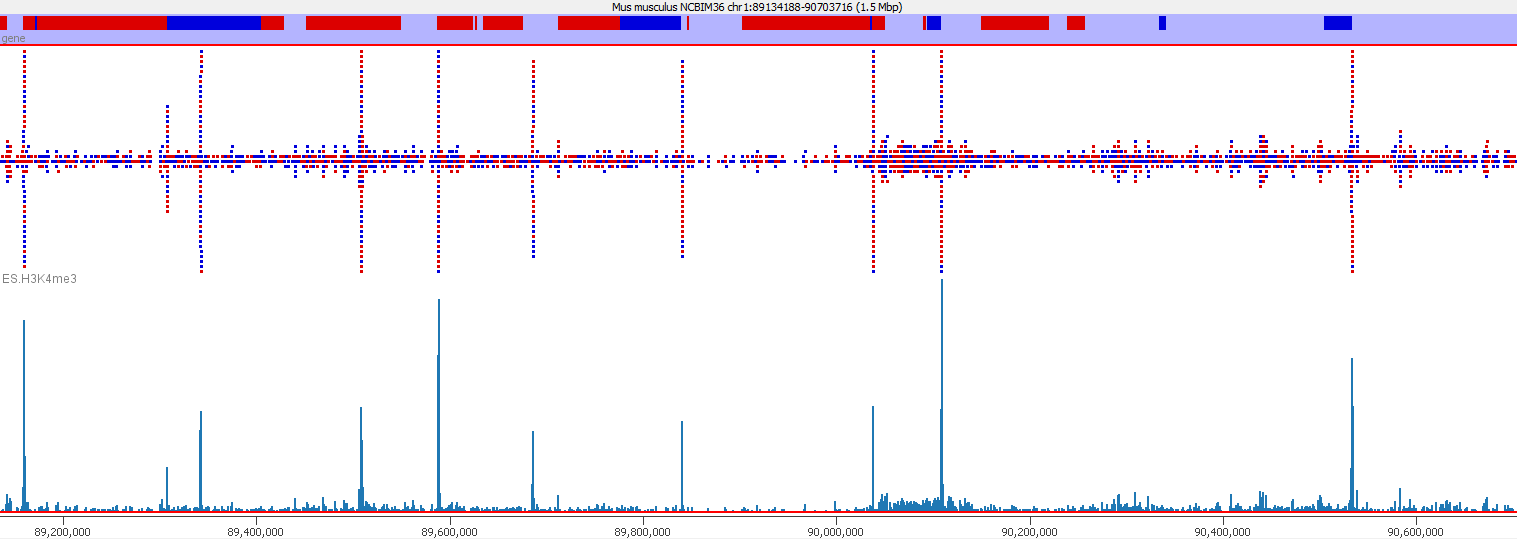 Types of Enrichment
Broad Regions (some histone marks, PolII)
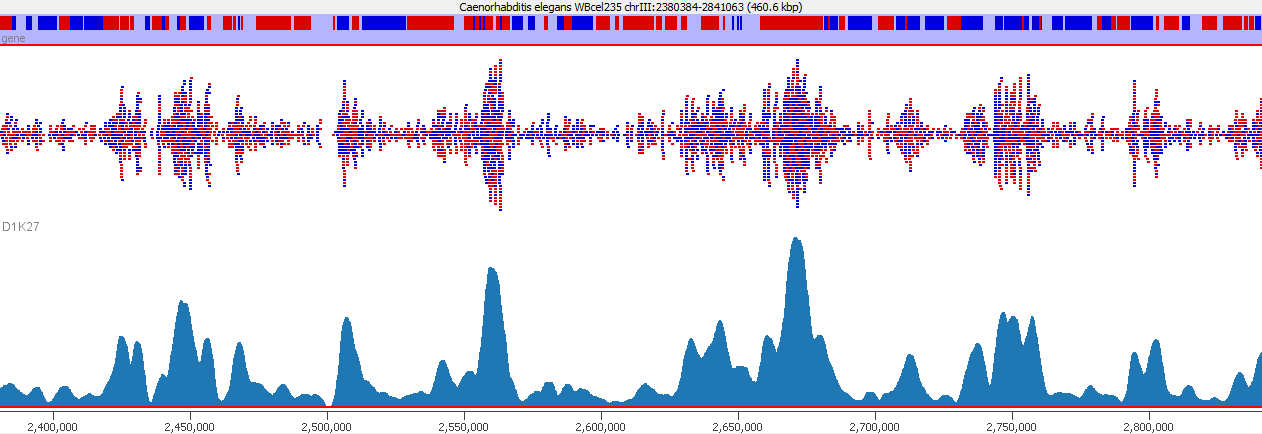 Types of Enrichment
Virtually everywhere (h3)
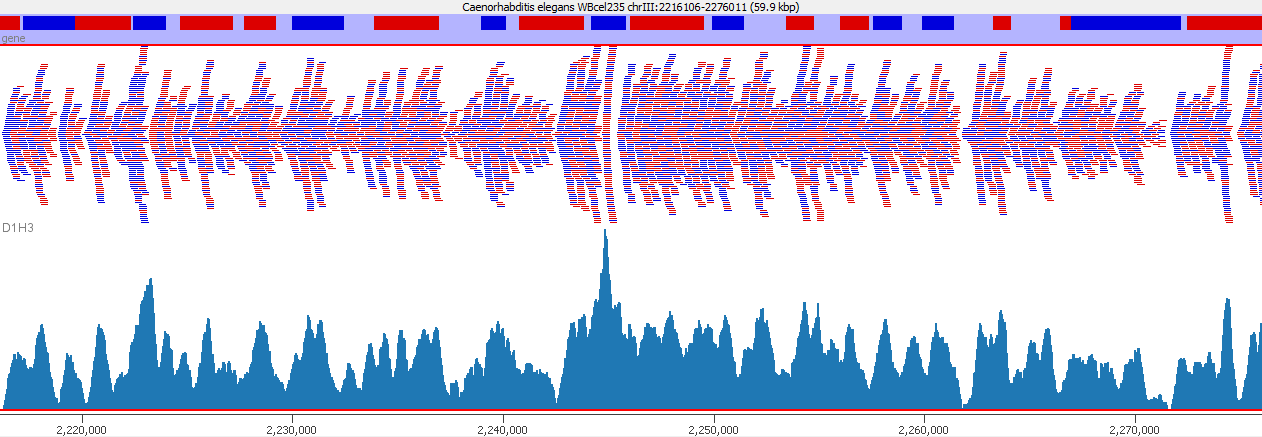 Types of Enrichment
Artefactual (GC in this case)
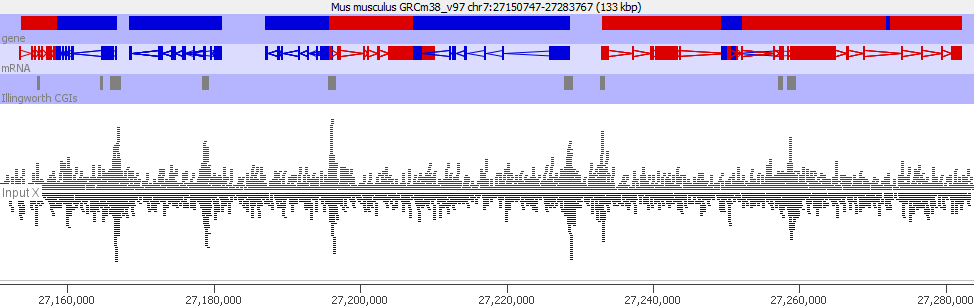 What are you actually measuring?
ChIP Seq measures RELATIVE enrichment
Region A has twice as much signal as Region B

Without some external calibration, NOTHING in ChIP-Seq gives an ABSOLUTE measure.
What can affect enrichment?
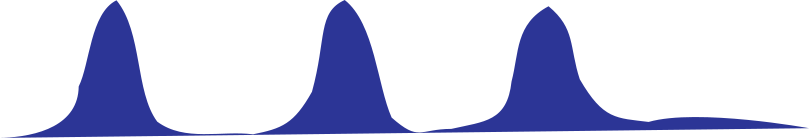 Starting
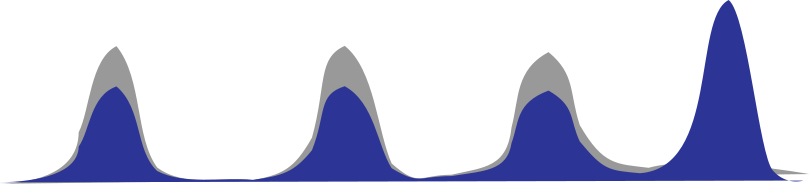 More Sites
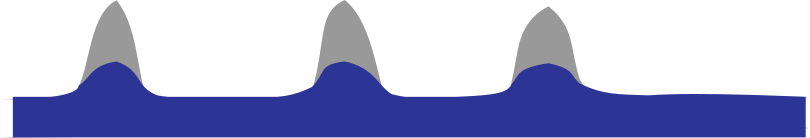 Poorer Signal
What sort of questions can you answer?
Where is this mark present?
General - it's in promoters, gene bodies etc.
Specific - it's at these loci

How does this mark change when I do XXX?
Categorical: A peak disappears
Quantitative: The enrichment of a locus changes
ChIP-Seq Data Processing and QC
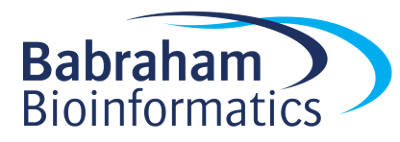 A typical ChIP Library
Barcode
Adapter
ChIP Fragment
Adapter
Barcode
Potential technical problems
Adapter contamination
PCR Duplication

Potential biological problems
Lack of enrichment
Other selection biases
QC of raw sequenceBase Call Quality
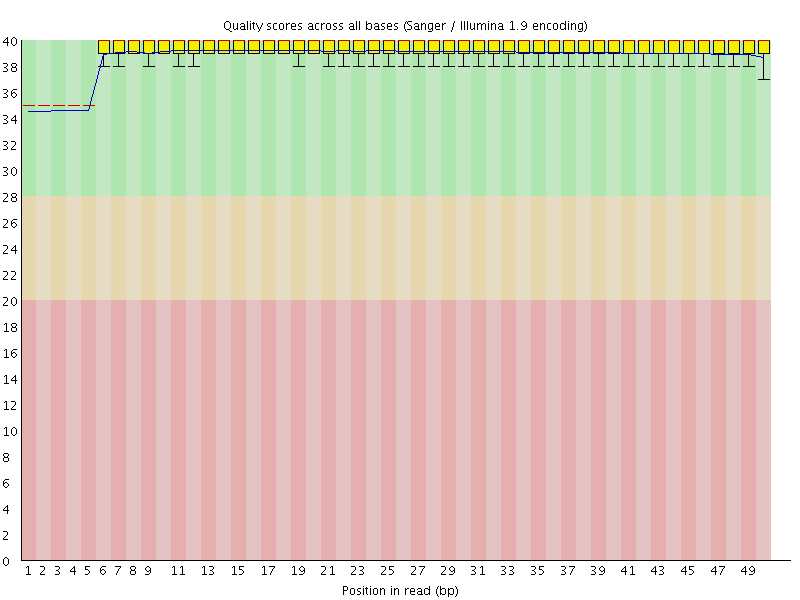 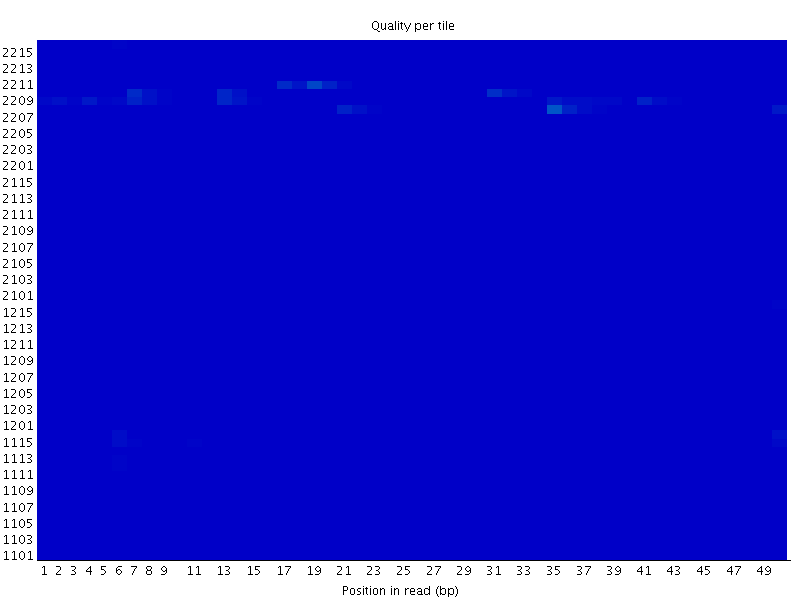 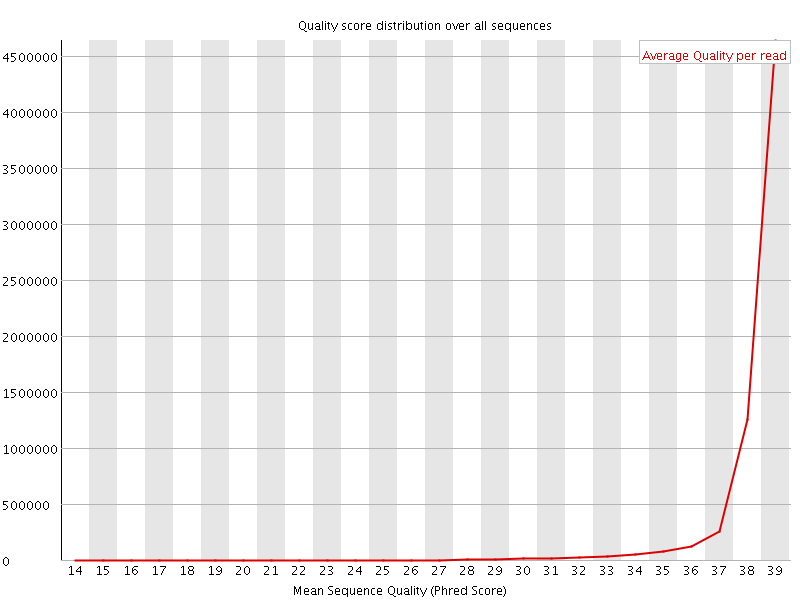 QC of raw sequenceSequence Composition
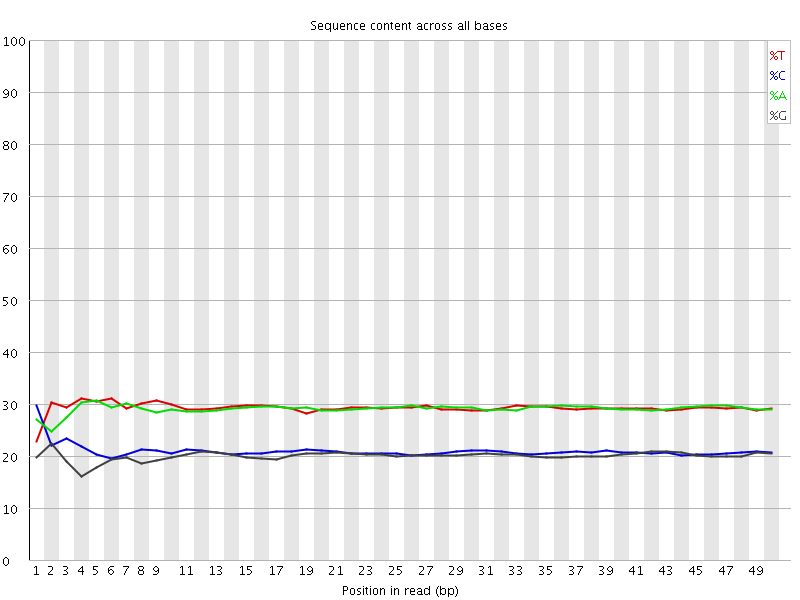 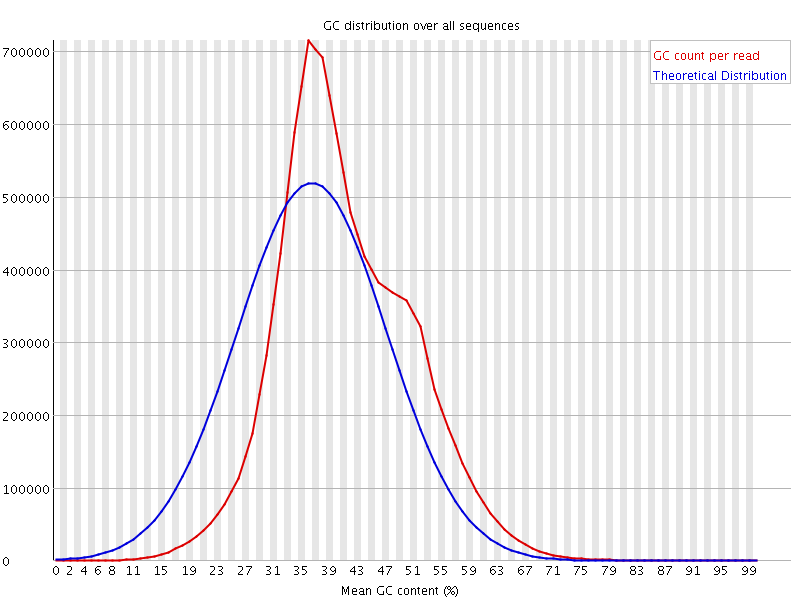 QC of raw sequenceSequence Composition
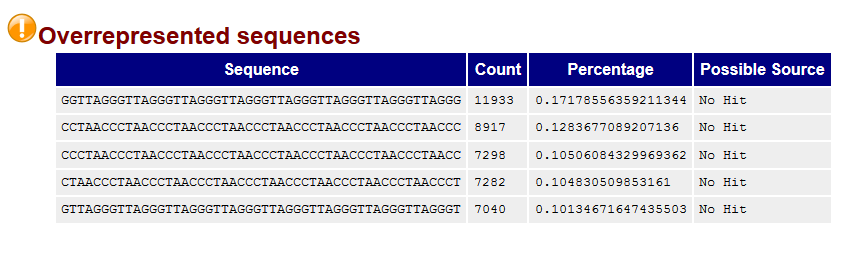 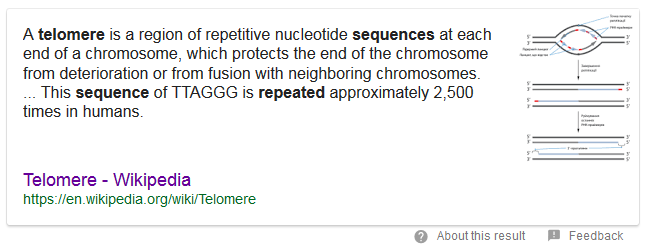 QC of raw sequenceAdapter Contamination
Barcode
Adapter
ChIP Fragment
Adapter
Barcode
Read
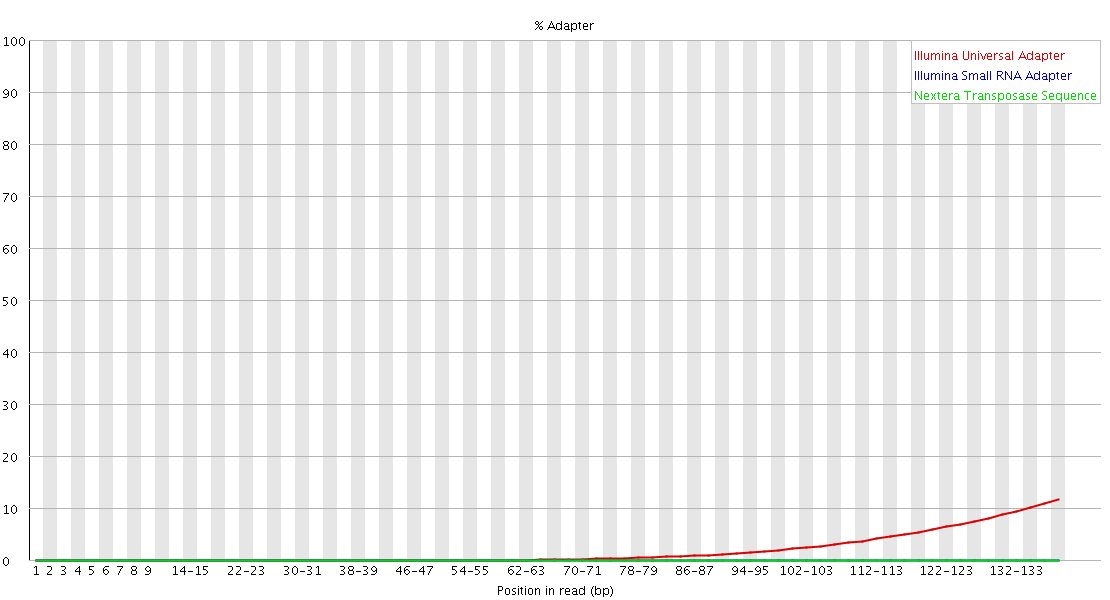 Trim Galore!
Quality and Adapter Trimming
Mapping ChIP Data
All regions should be linear genomic stretches

Standard genomic aligners are fine
Bowtie2	http://bowtie-bio.sourceforge.net/bowtie2/
BWA		http://bio-bwa.sourceforge.net/
Example Bowtie2 Mapping
Create Genome Index (once - slow!)


Map a single FastQ file
bowtie2-build yeast_genome.fa yeast_index
bowtie2 \
-x yeast_index \
-U data.fastq.gz \ 
| samtools view \
-bS \
-o data.bam
Post Alignment QCMapping Statistics
41523294 reads; of these:
  41523294 (100.00%) were unpaired; of these:
    1851792 (4.46%) aligned 0 times
    32175322 (77.49%) aligned exactly 1 time
    7496180 (18.05%) aligned >1 times
95.54% overall alignment rate
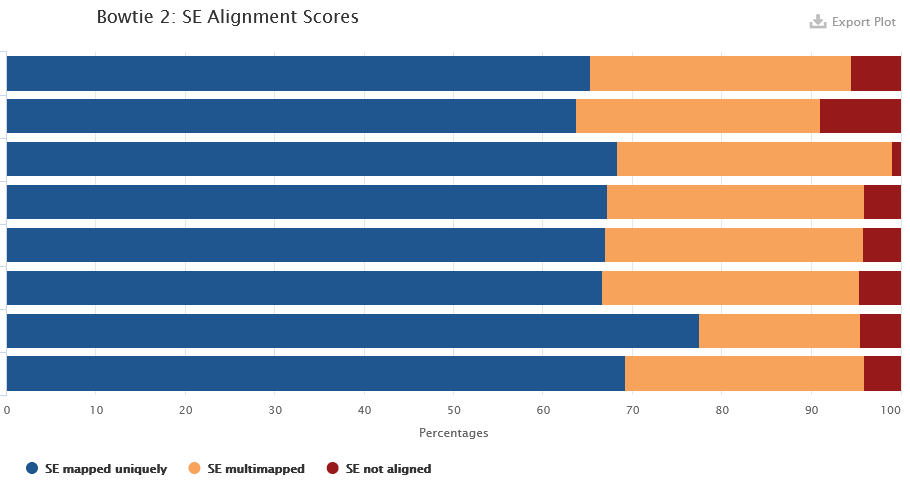 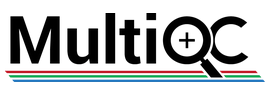 Post Alignment ProcessingMAPQ Filtering
ChIP-Seq relates sequences to positions in a reference genome

You need to be confident that the reported position is correct

Filtering on MAPQ value (likelihood of reported position being incorrect) is an easy way to do this

MAPQ filtering should be performed in most cases
samtools view -q 20 -b -o filtered.bam data.bam
Standard Processing Workflow
Mapping Stats
Mapping Stats
Mapping Stats
SAM
Tools
Trim
Galore
Trimmed FQ File
BAM File
FastQ File
Filtered BAM
Trimmed FQ File
BAM File
FastQ File
Filtered BAM
Bowtie
BWA
Trimmed FQ File
BAM File
FastQ File
Filtered BAM
FastQC
FastQC
Visualisation and Assessment
MultiQC Report
FastQC Report
FastQC Report
FastQC Report
FastQC Report
FastQC Report
FastQC Report
Data Processing Exercise
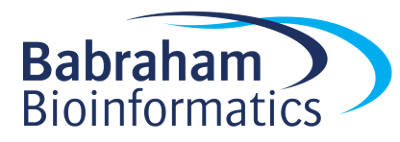 Running programs in Linux
Open a shell (text based OS interface)

Type the name of the program you want to run
Add on any options the program needs
Press return - the program will run
When the program ends control will return to the shell

Run the next program!
Running programs
babraham@babraham-VirtualBox:~$ ls
Desktop  Documents  Downloads  examples.desktop  Music  Pictures  Public  Templates  Videos

babraham@babraham-VirtualBox:~$
Command prompt - you can't enter a command unless you can see this
The command we're going to run (ls in this case, to list files)
The output of the command - just text in this case
The structure of a unix command
ls  -ltd --reverse Downloads/  Desktop/  Documents/
Program
name
Switches
Data
(normally files)
Each option or section is separated by spaces.  Options or files with spaces in must be put in quotes.
Command line switches
Change the behaviour of the program
Come in two flavours (each option often has both types available)
Minus plus single letter (eg -x -c -z)

Two minuses plus a word (eg --extract --gzip)

Some take an additional value
-f somfile.txt	(specify a filename)
--width=30 		(specify a value)
home
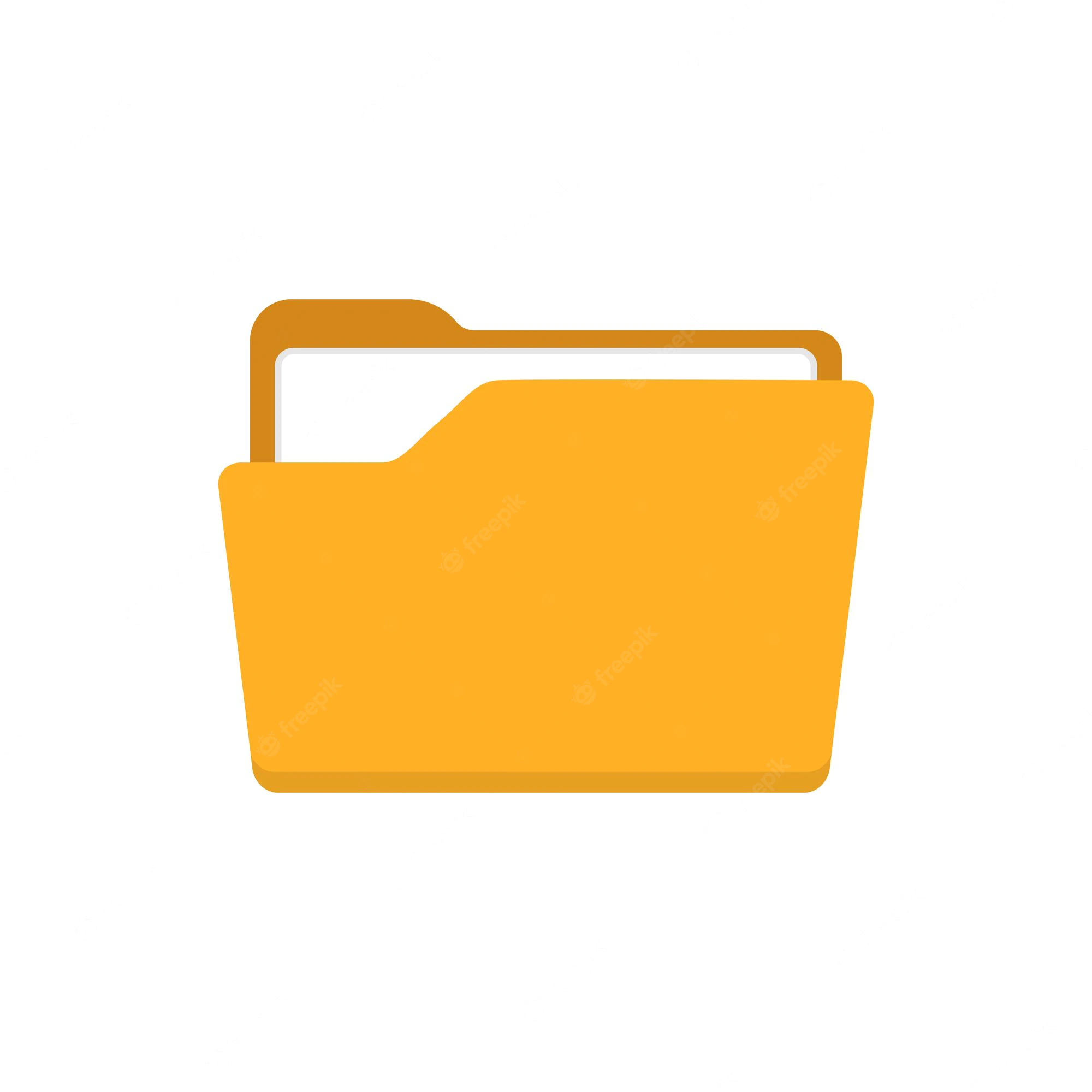 Specifying file paths
simon
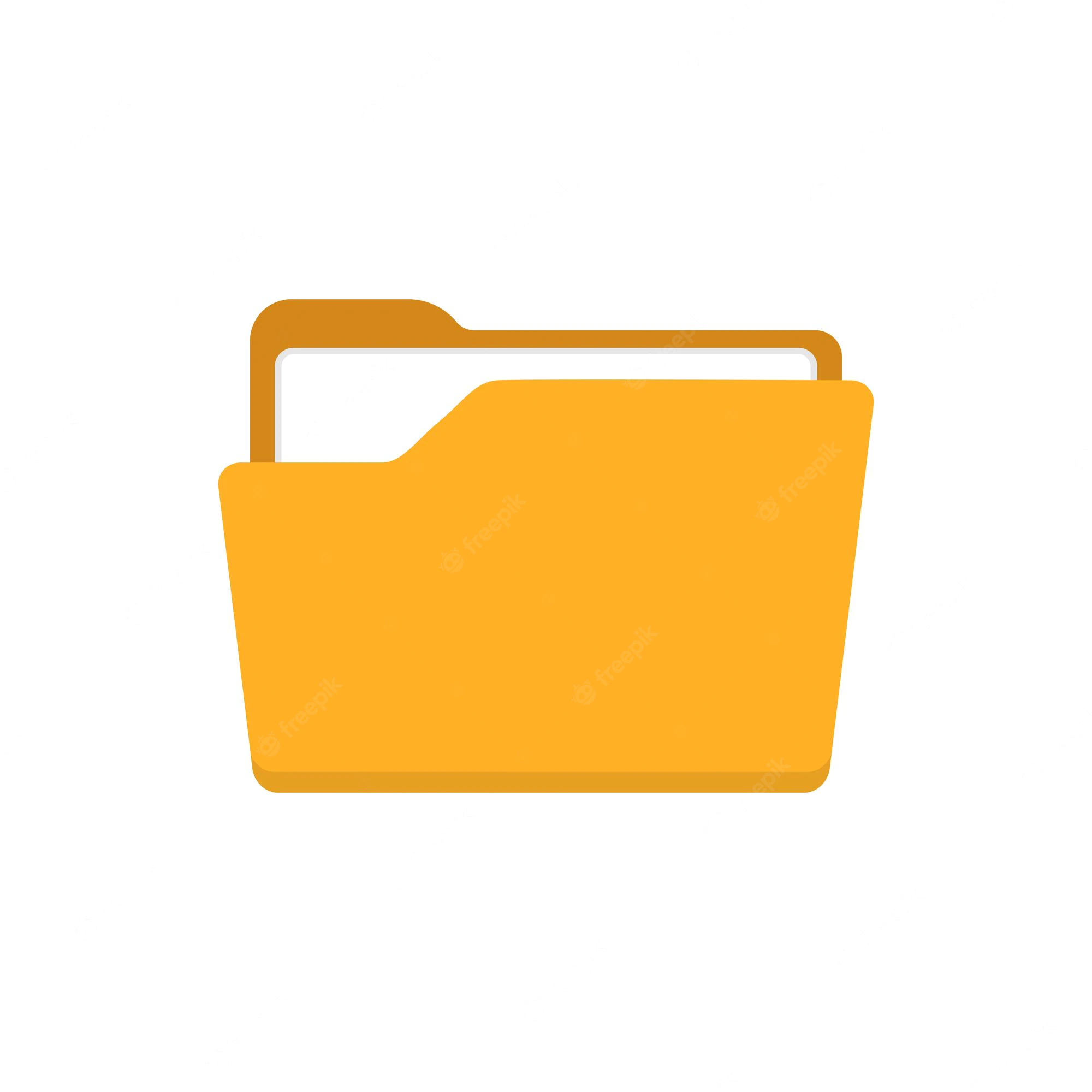 Data
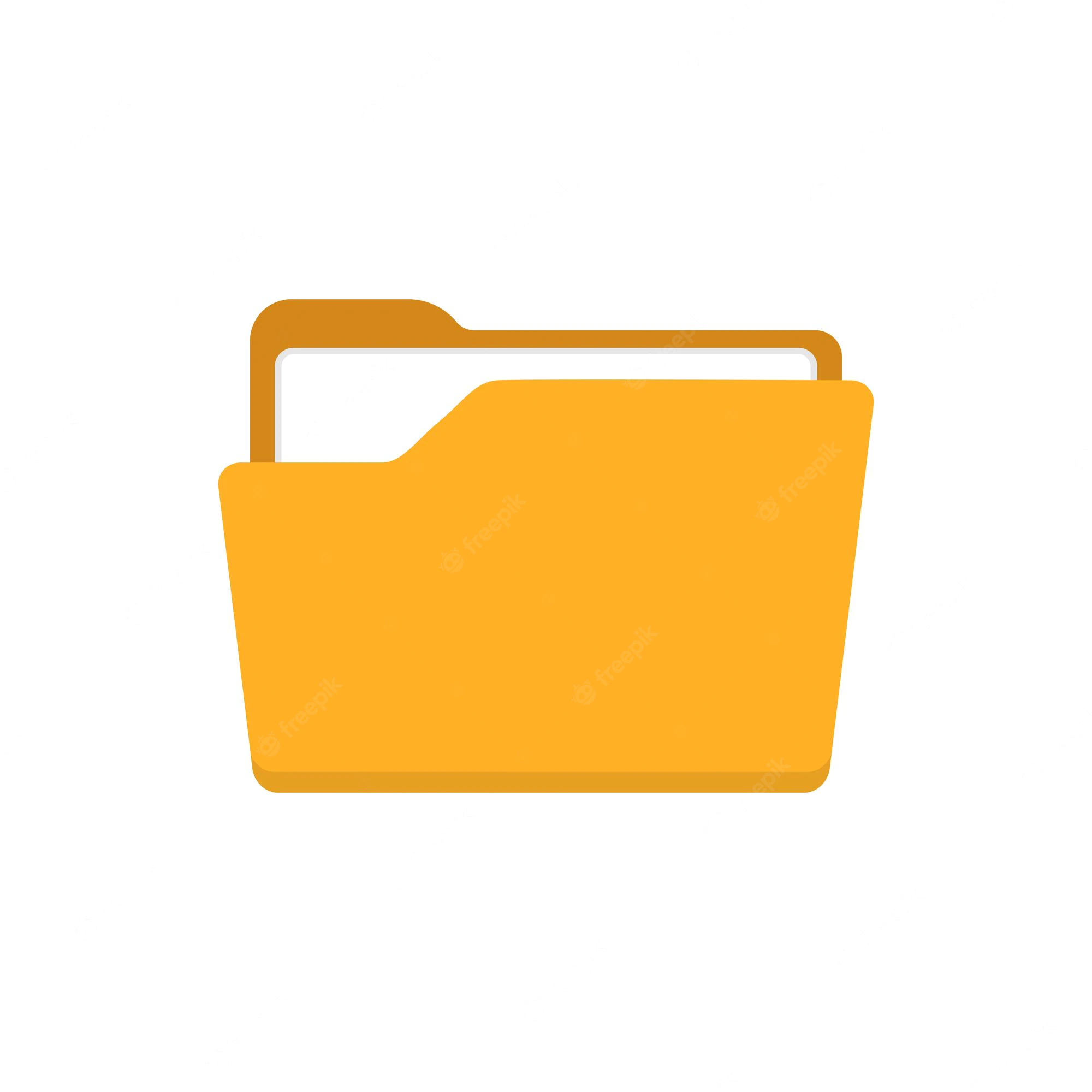 big_data.fq.gz
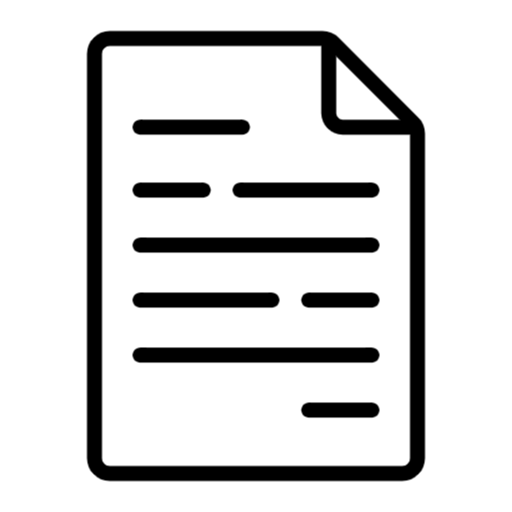 Specify names from whichever directory you are currently in
If I'm in /home/simon
Data/big_data.fq.gz 
is the same as /home/simon/Data/big_data.fq.gz

Move to the directory with the data and just use file names
cd Data
big_data.fq.gz
Command line completion
Most errors in commands are typing errors in either program names or file paths

Shells (ie BASH) can help with this by offering to complete path names for you

Command line completion is achieved by typing a partial path and then pressing the TAB key (to the left of Q)
Command line completion
List of files / folders:

Desktop
Documents
Downloads
Music
Public
Published
Templates
Videos
T    [TAB] → Templates

 P   [TAB] → Publi

 Do [TAB] → [beep]

 Do [TAB] [TAB] → Documents Downloads

 Doc [TAB] → Documents
You should ALWAYS use TAB completion to fill in paths for 
locations which exist so you can't make typing mistakes
(it obviously won't work for output files though)
Debugging Tips
Be wary of anything which finishes suspiciously quickly!

Look for errors before asking for help.  They will either be
The last piece of text before the program exited
The first piece of text produced after it started (followed by the help file)

Programs which are stuck can be cancelled with Control+C
Some useful commands
cd mydir		Change directory to mydir

ls -ltrh		List files in the current directory, show details and 			put the newest files at the bottom

less x.txt		View the x.txt text file
				Return = down one line
				Space = down one page
				q = quit
Data Processing Exercise
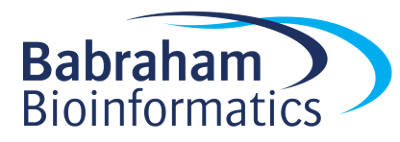 Exploring and Understanding ChIP-Seq data
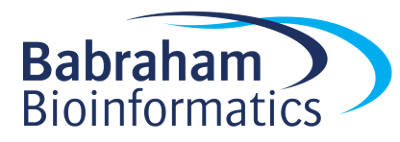 Some Basic Questions
Is there any enrichment?
What is the size / patterning of enrichment?

How well are my controls behaving?

What is the best way to quantitate this data?

Are there any technical artefacts?
Start with a visual inspection
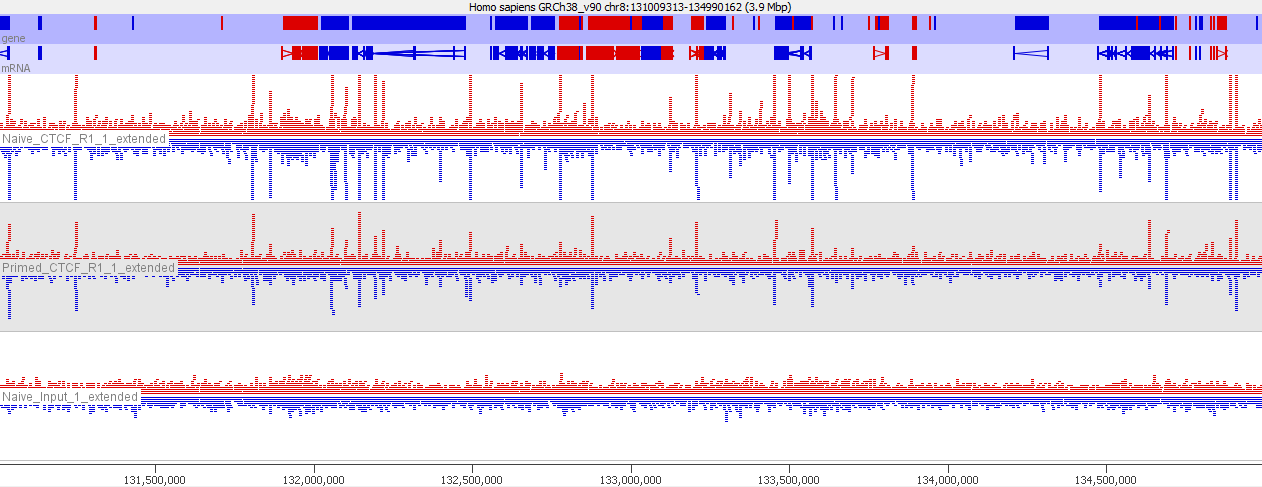 Is there any enrichment?
What is the size / patterning of enrichment?
How well are my controls behaving?
Start with a visual inspection
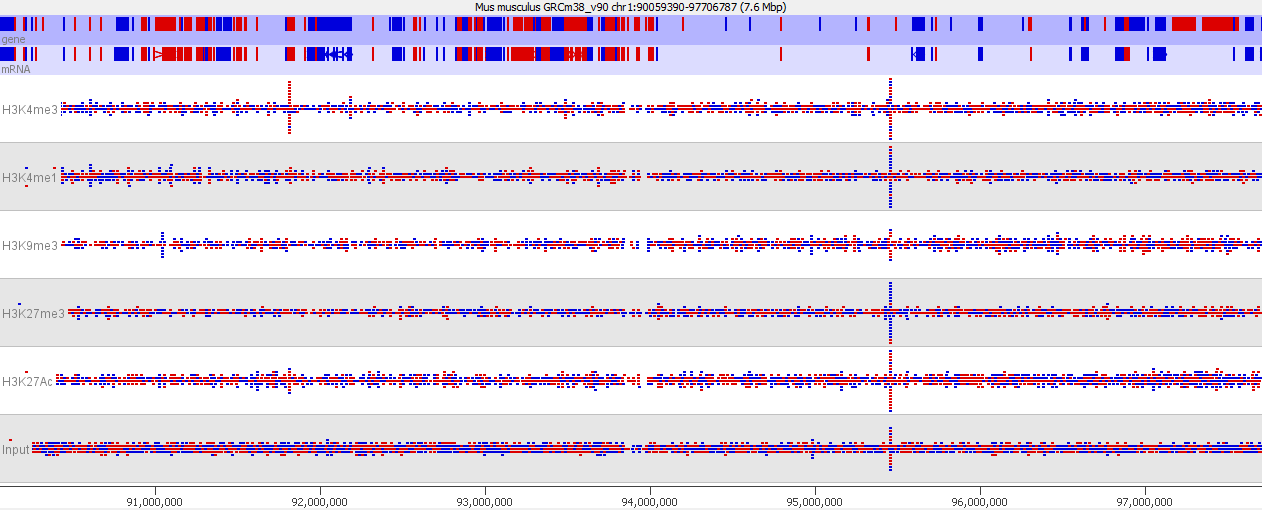 Is there any enrichment?
What is the size / patterning of enrichment?
How well are my controls behaving?
Extending reads if necessary
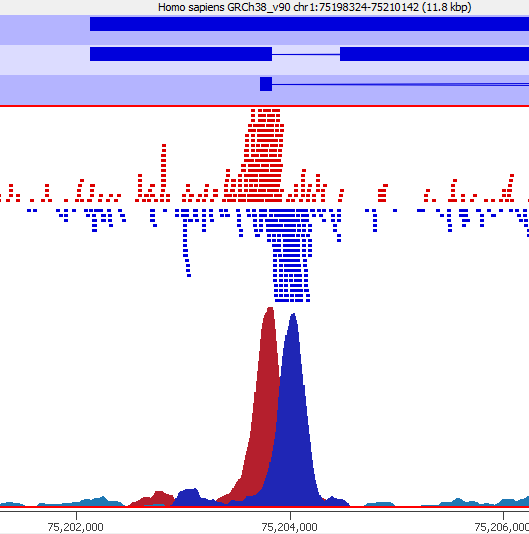 For point enrichment, insert size is roughly peak width/2
Peak Width
Examine Controls
IgG or other Mock IP
Good result is no material at all
Not worth sequencing. Reads are only informative if the ChIP hasn't worked.
May be justified for Cut and Run where there is no real input

Input material (sonicated / Mnase etc)
Genomic library - everywhere equally
Technical issues can cause variation
Examine Controls
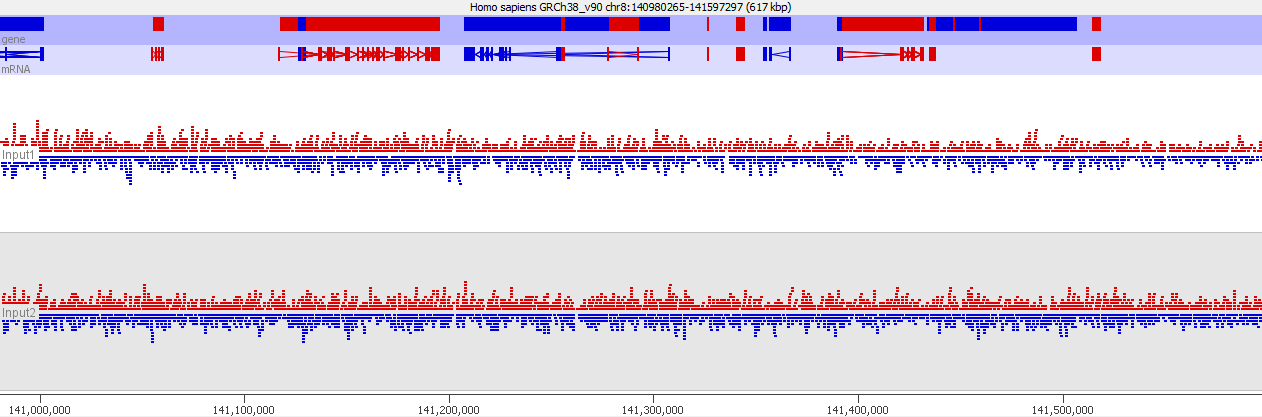 Does the coverage look even
If there are multiple inputs to do they look similar
Examine Controls
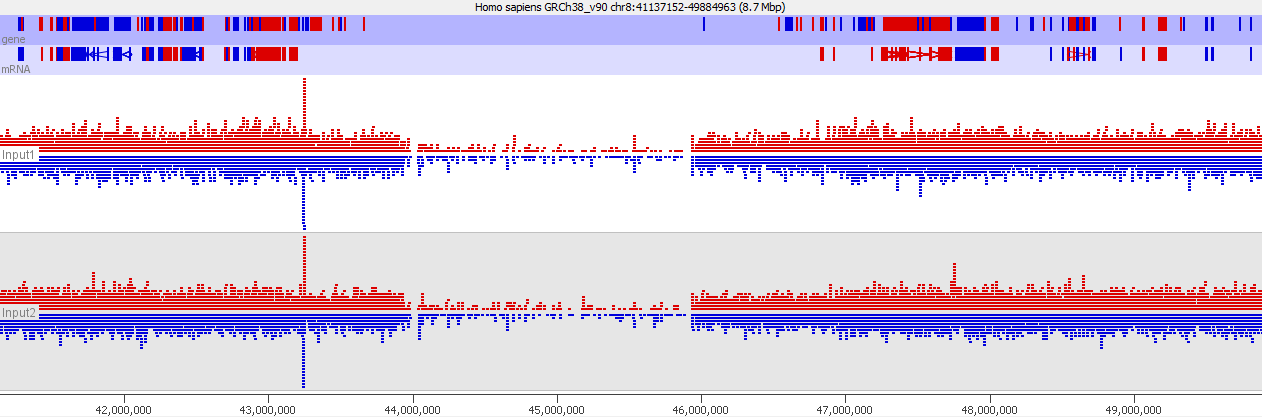 Why do controls misbehave?
Low coverage
Repetitive unmappable regions
Holes in the assembly

High coverage
Mismapped reads from outside the assembly

Biases
GC content
Segmental Duplication
Blacklist these regions and remove them from the analysis (ignore hits within these regions)
Input normalisation might help, but requires further examination
Making Blacklists
Look at distribution of Input counts
Set limits on unusually high/low values
Remove regions outside those limits
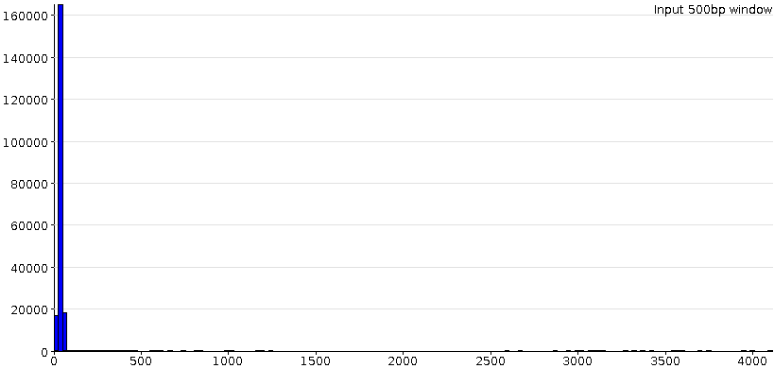 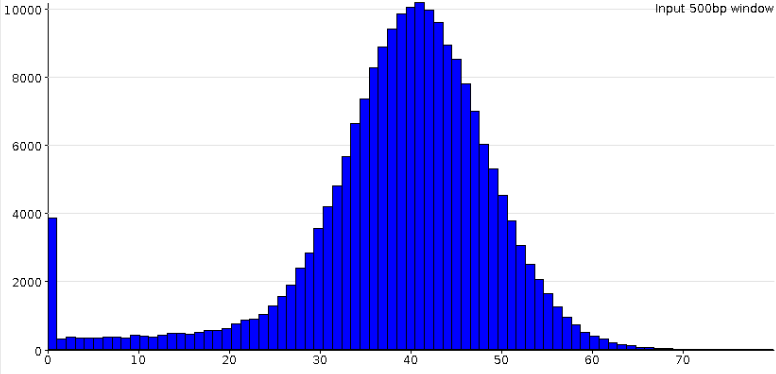 Comparison of samples
Initial Quantitation
Always start with a simple unbiased quantitation (not focussed on features/peaks)

Tiled measures over the whole genome
Use approximate insert size as window size
Something around 500bp is normally sensible

Linear read count quantitation corrected for total library size
Compare samplesVisual comparison against raw data
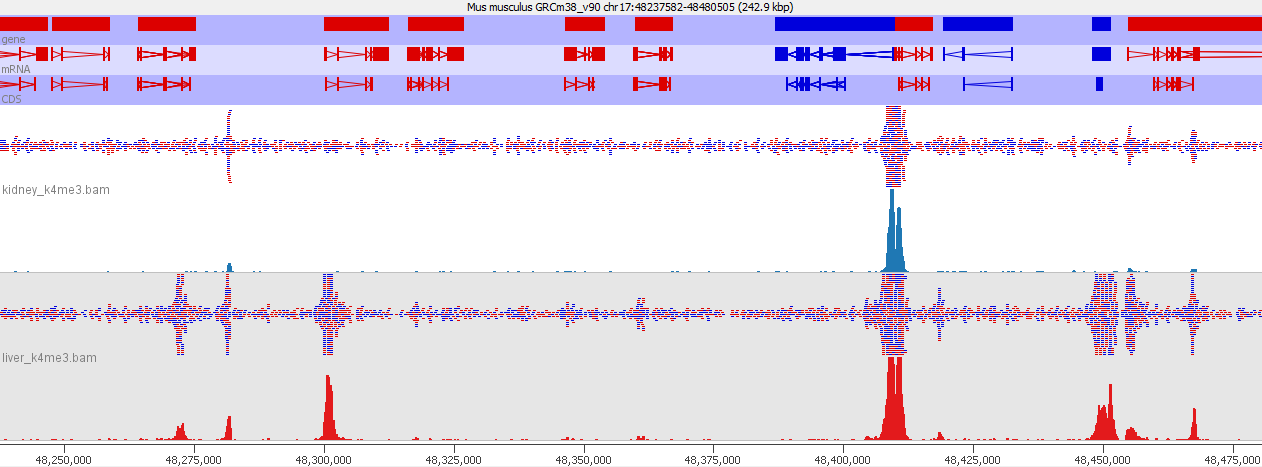 Similar apparent overall enrichment
Any obvious differences?
Compare samplesScatterplot input vs ChIP
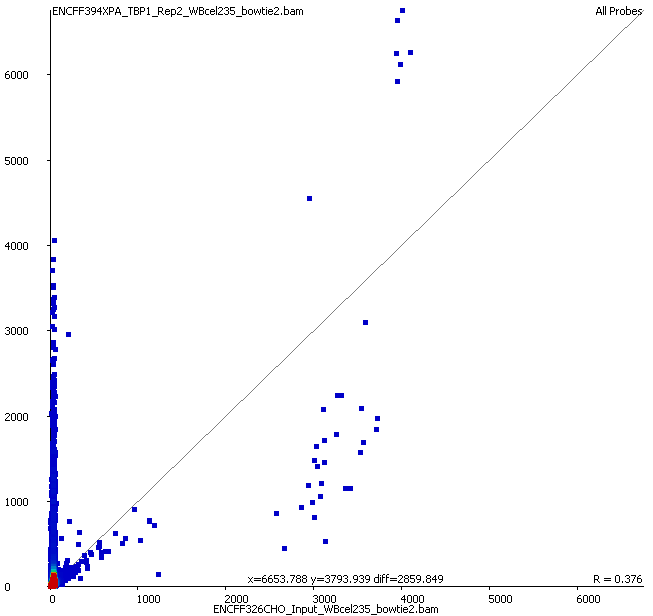 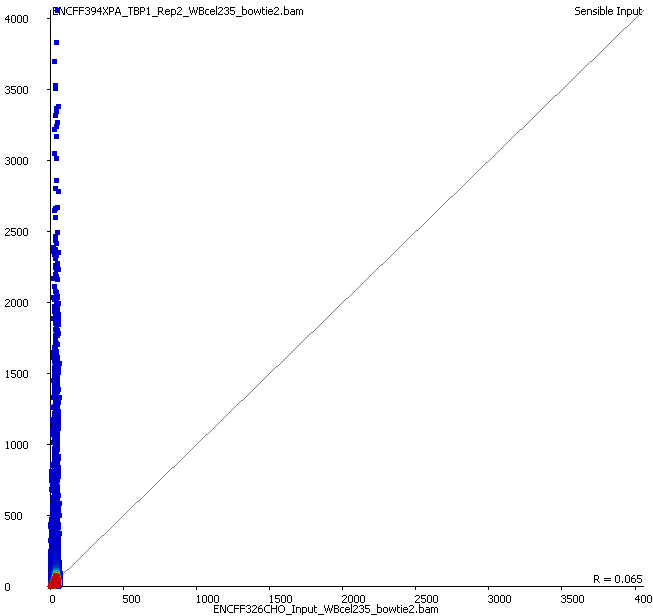 Raw
Filtered
Compare samplesScatterplot input vs input
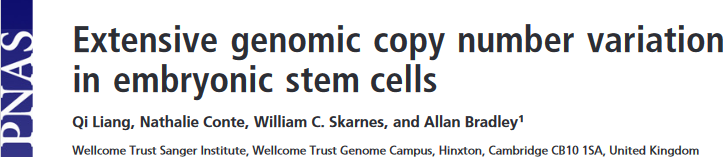 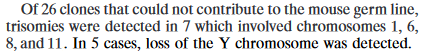 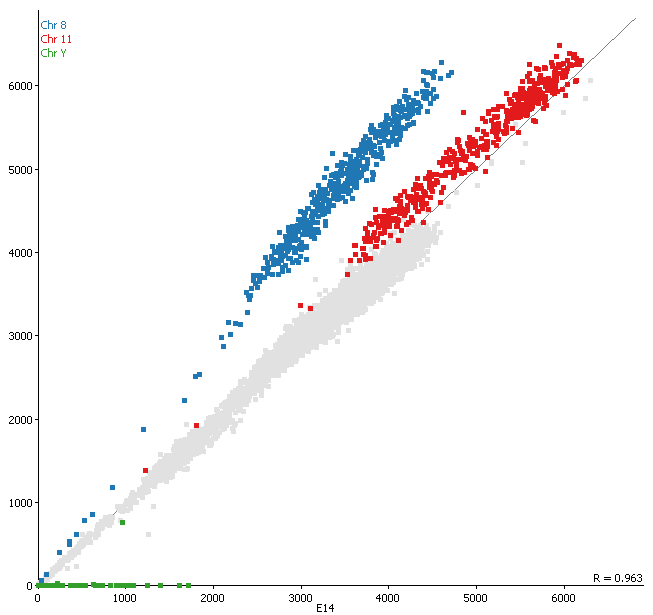 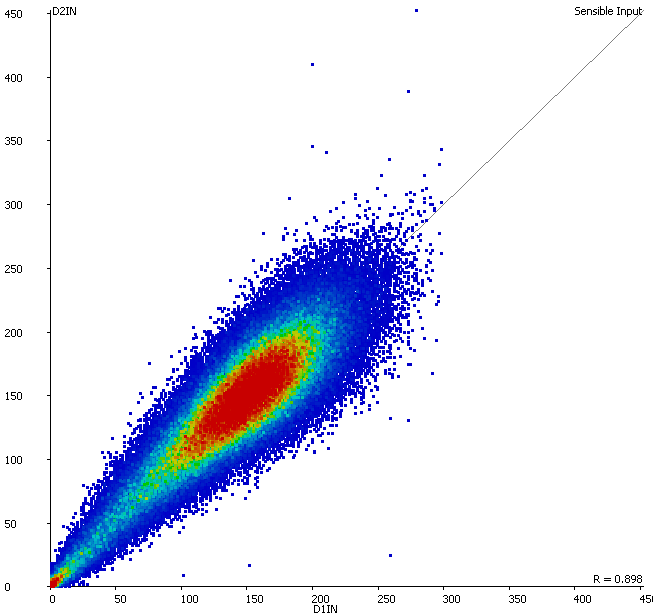 Chr 8
Chr 11
Chr Y
Any suggestion of differential biases in inputs
Can we merge them to use as a common input
Compare samplesScatterplot ChIP vs ChIP
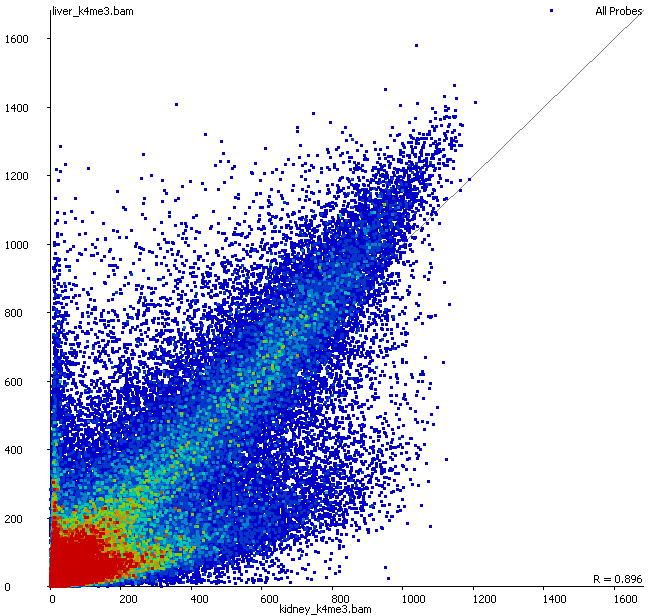 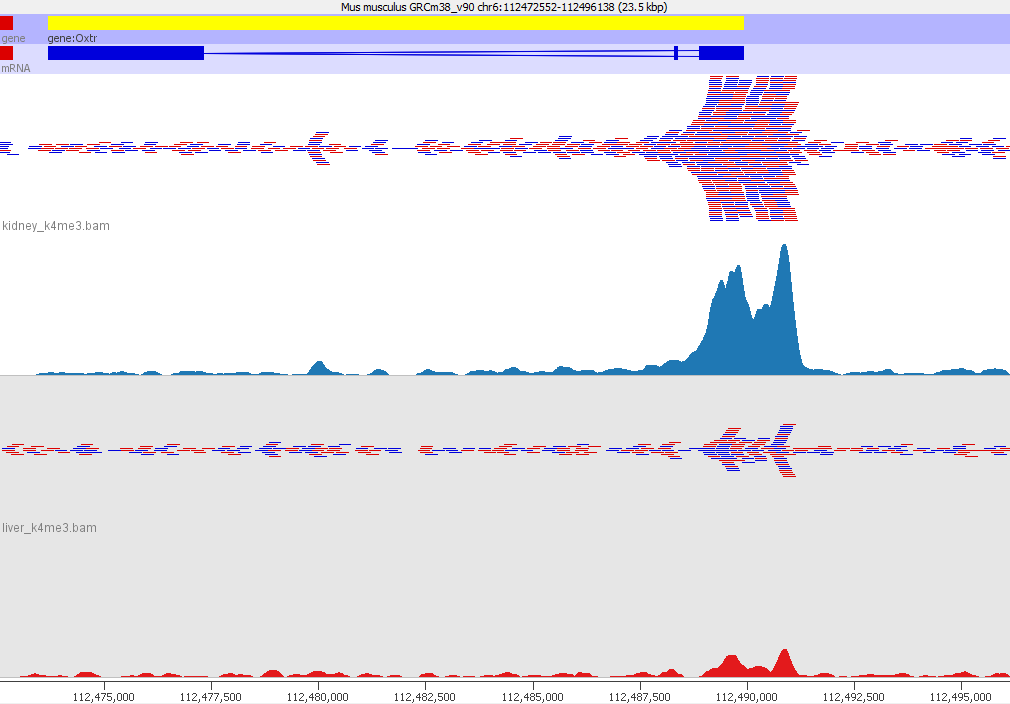 Look at examples for different parts of the plot
Look for outgroups (differentially enriched)
Compare level of enrichment (compare to diagonal)
Compare samplesSummarise distributions
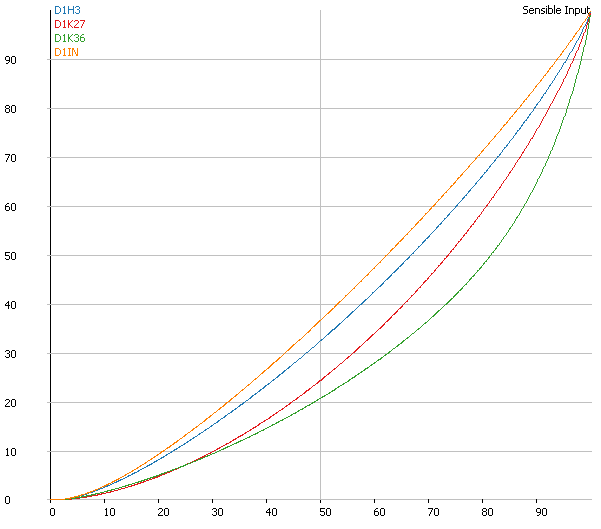 QQPlot
Percentile though measures(x) vs Percentile through total quantitation (y)

Perfect input is on the diagonal

More enrichment moves the curve down and right

How flat is your input? How consistent are the ChIPs?
Compare samplesHigher level clustering
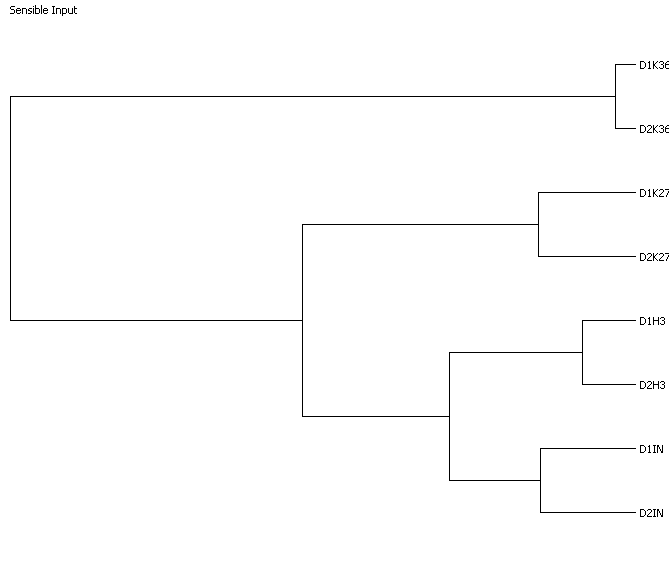 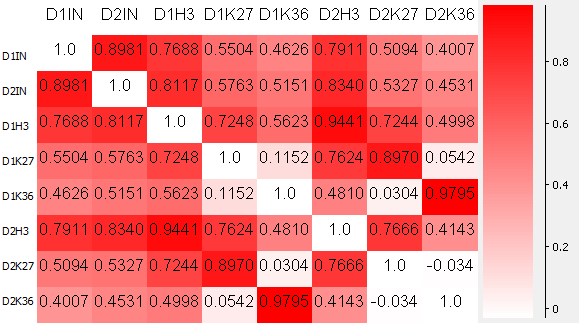 Correlation Tree
Correlation Matrix
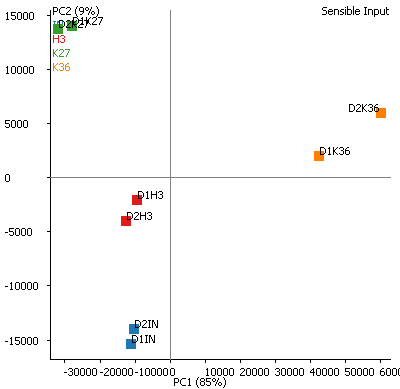 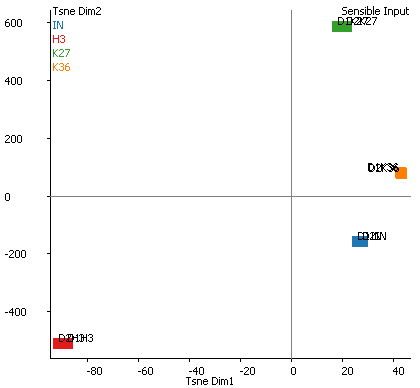 tSNE Plot
PCA Plot
Associate enrichment with features
Trend Plots
Graphical way to look at overall enrichment relative to positions in features
Gene bodies
Promoters
CpG islands
May influence how we later quantitate and analyse the data
Analyse per feature
Look for exceptions to the general rule
Trend Plot Example
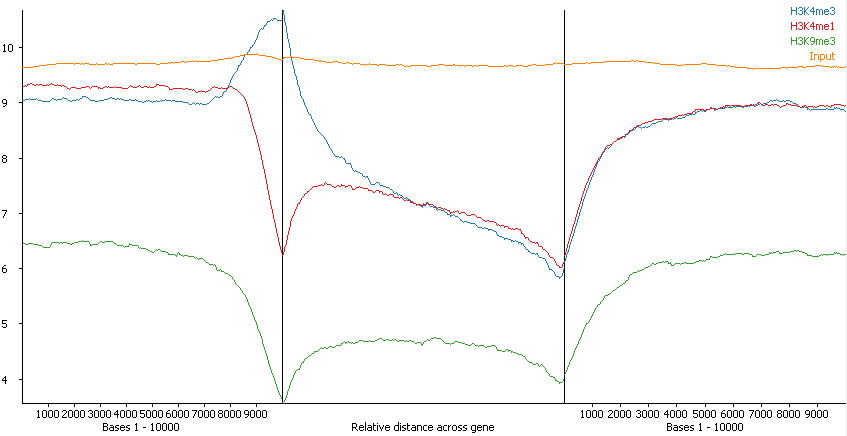 Overall average
Says nothing about the number / proportion of features affected
Check trend plot results against data
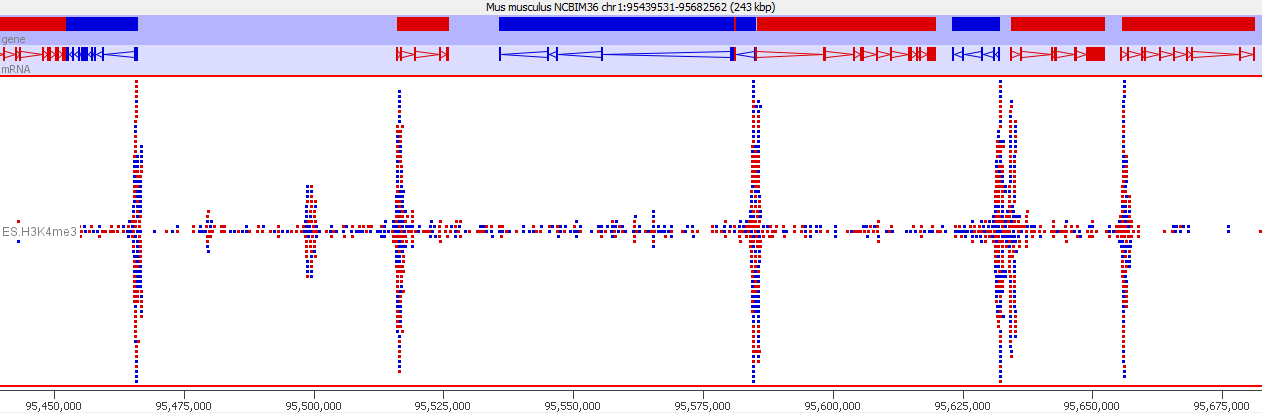 TSS
TSS
TSS
TSS
TSS
Aligned Probes Plots give more detail
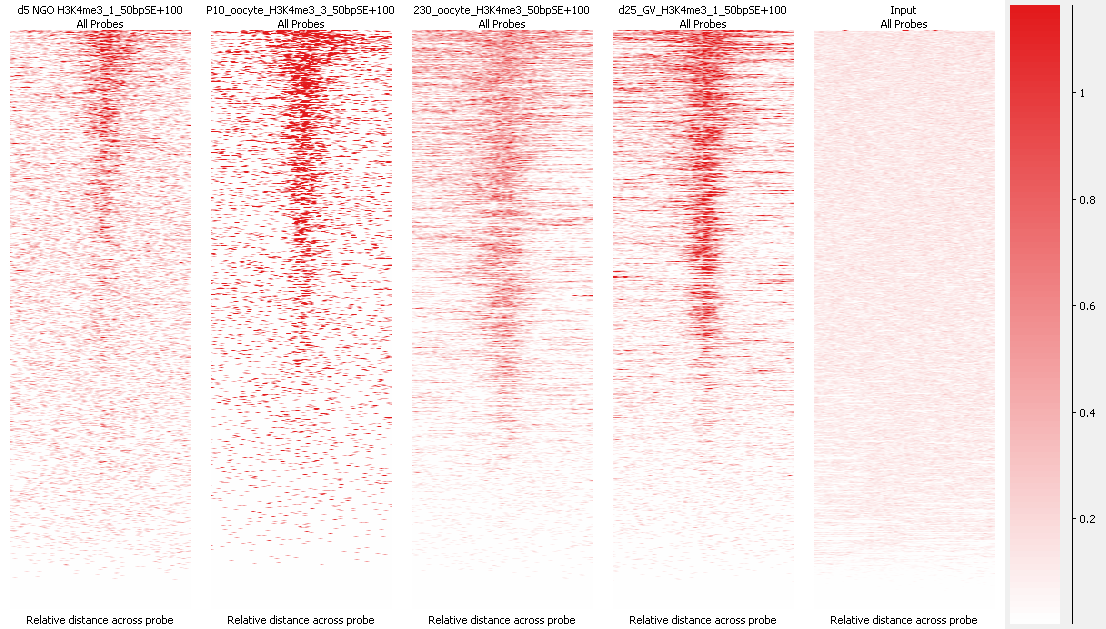 Information per feature instance
Comparison of equivalent features in different marks/samples
After exploration you should...
Know whether your ChIP is really enriched
Know the nature / shape of the enrichment
Know whether your controls behave well
Know whether you're likely to have differential enrichment
Know if you will need additional normalisation
Know the best strategy to measure your data
Data Exploration Exercise
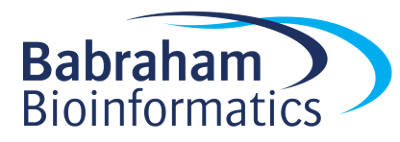 Analysing ChIP-Seq Data
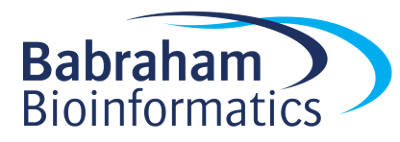 Steps in Analysis
Define enriched regions
Based around features
De-novo peak prediction

Quantitate
Corrections and Normalisation

Compare
Categorical
Quantitative
Defining Regions - Should I peak call?
Choices
Make measurements around features (promoters / genes / CpG islands etc)
Make measurements around enriched regions (peaks)

Can I use features?
Do you see a strong and complete linkage between enrichment and the type of feature you want to use?
If not, then you should peak call
How MACS Works
Optimise the starting data
Build a background model
Test sliding windows
Report
Apply per-site adjustment
macs2 callpeak --broad -t chip.bam -c input.bam
Optimise the starting data
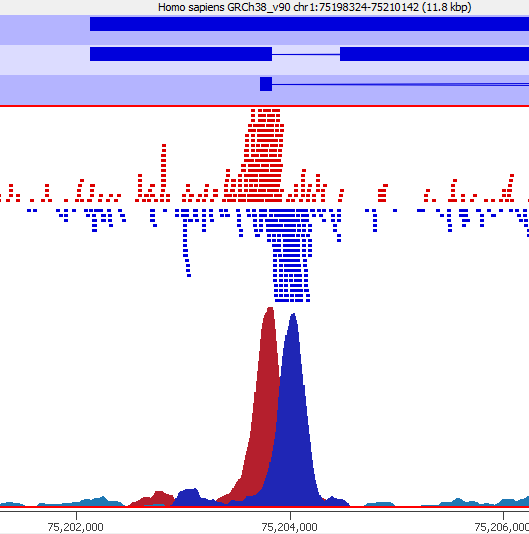 Correct the for/rev offset
Deduplicate
Build a background model
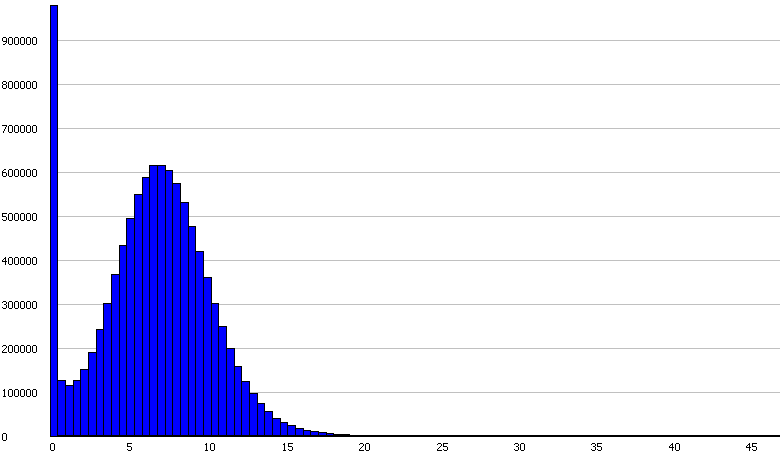 Lambda value
Observed
Build a background model
Lambda value
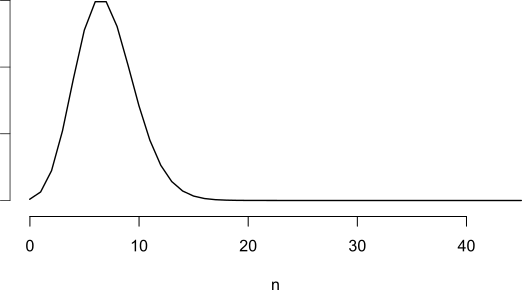 Critical p-value  (n=18)
Model
Build a background model
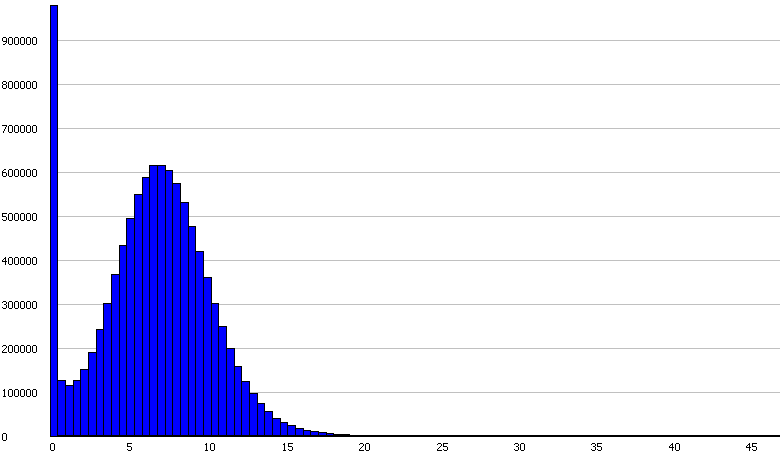 Lambda value
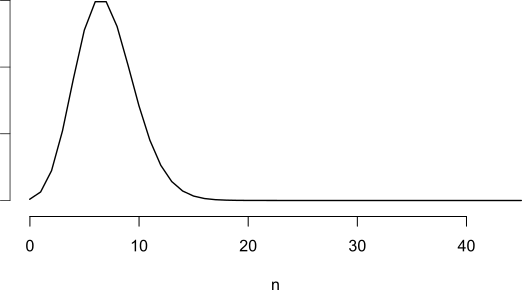 Critical p-value  (n=18)
Observed + Model
Test Sliding Windows
Generally use half of the library fragment size

Windows whose count exceeds the critical value are kept

Merge adjacent windows over the critical value to form peaks

Generates candidate (not final) peak set
Correct for local variation
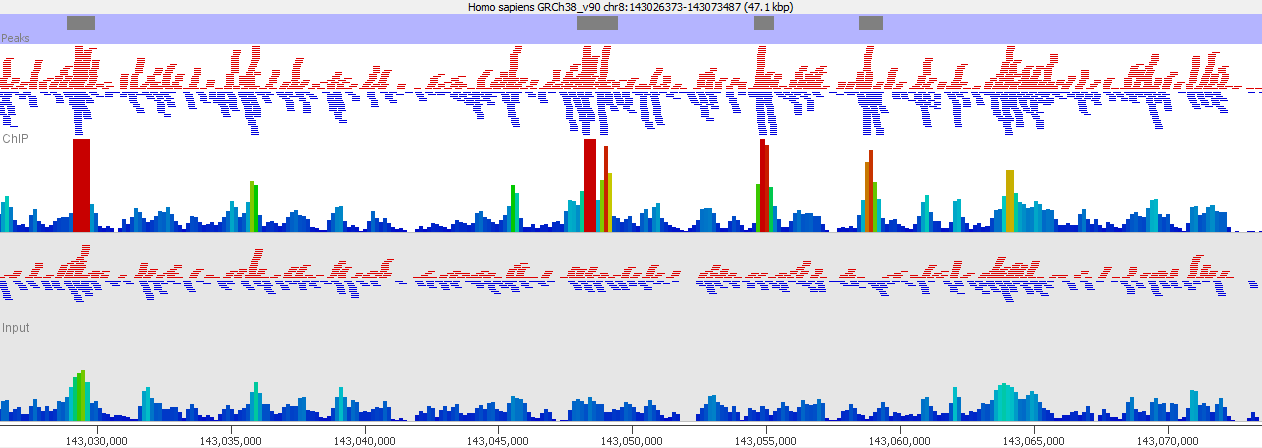 Critical value
Generate localised model if input density 
is higher than the global value
Most pessimistic p-value is kept
Broad Peaks
Added in MACS2 – suitable where larger regions with variable enrichment exist
Uses two thresholds for enrichment
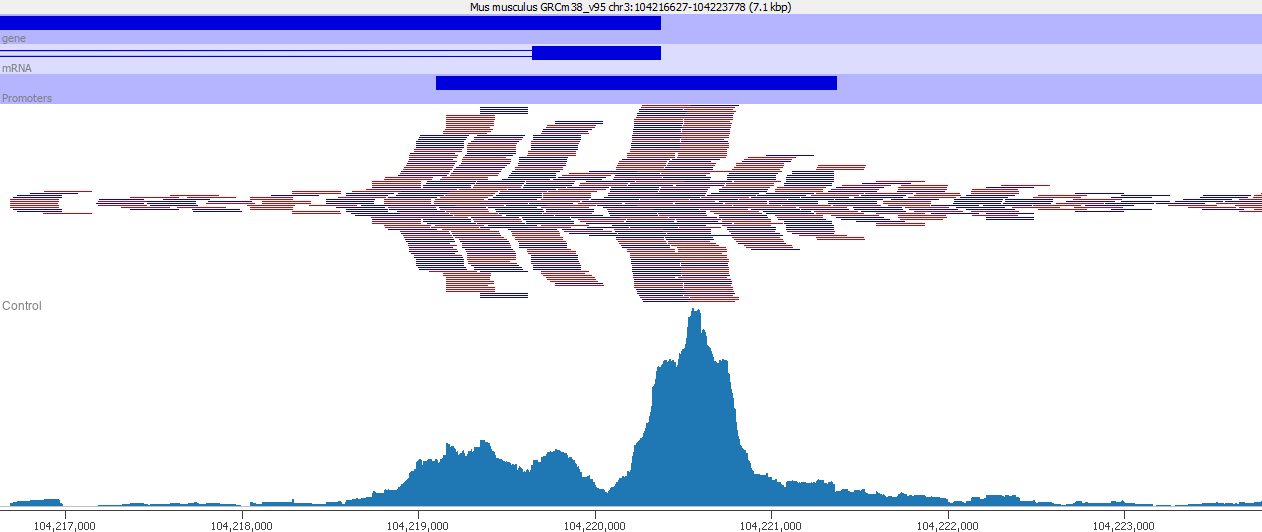 How should you apply peak callers
Multiple ChIPs (over multiple conditions)
Multiple Inputs
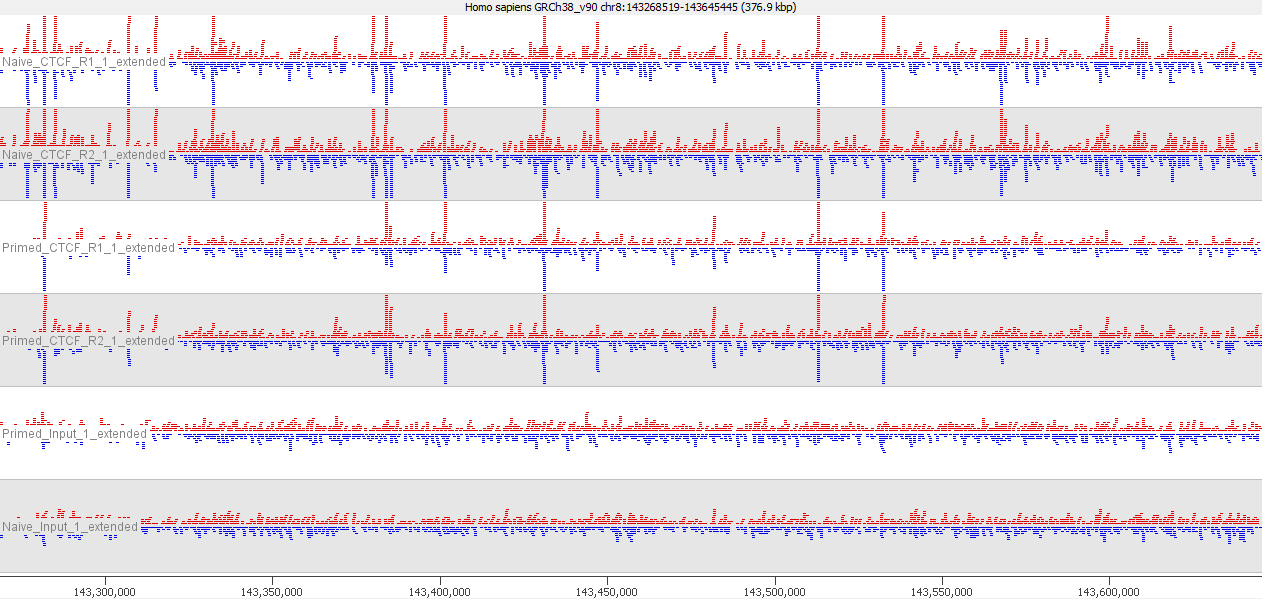 Multiple Inputs
Input variability is generally consistent
Mapability
Genome Assembly
Fragmentation biases
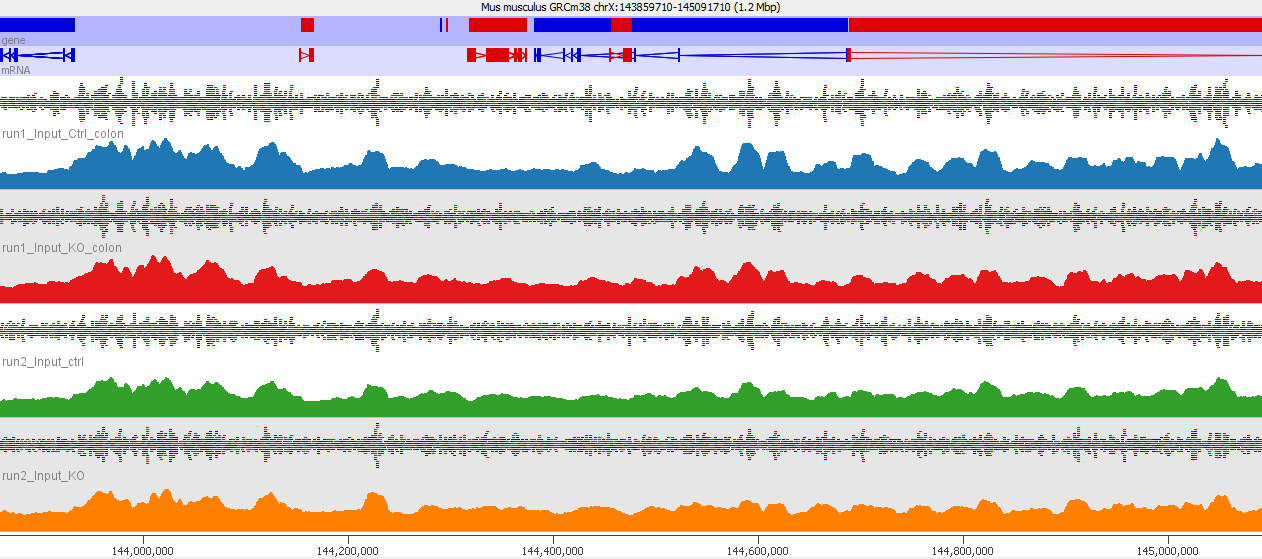 Unless you see substantial variability between inputs it’s better to combine them into a single reference input sample
Multiple ChIPs
Peak Sets
BAM Files
WT ChIP 1
+
WT ChIP 2
+
KO ChIP 1
+
KO ChIP 2
Peaks

WT ChIP 1
+
WT ChIP 2
+
KO ChIP 1
+
KO ChIP 2
WT ChIP 1
WT ChIP 2
KO ChIP 1
KO ChIP 2
Multiple ChIPs
Peak Sets
BAM Files
WT Peaks 1
WT Peaks 1
And
WT Peaks 2

Or

KO Peaks 1
And
KO Peaks 2
WT ChIP 1
WT Peaks 1
And
WT Peaks 2
WT Peaks 2
WT ChIP 2
KO Peaks 1
KO Peaks 1
And
KO Peaks 2
KO ChIP 1
KO Peaks 2
KO ChIP 2
Why isn't a peak called
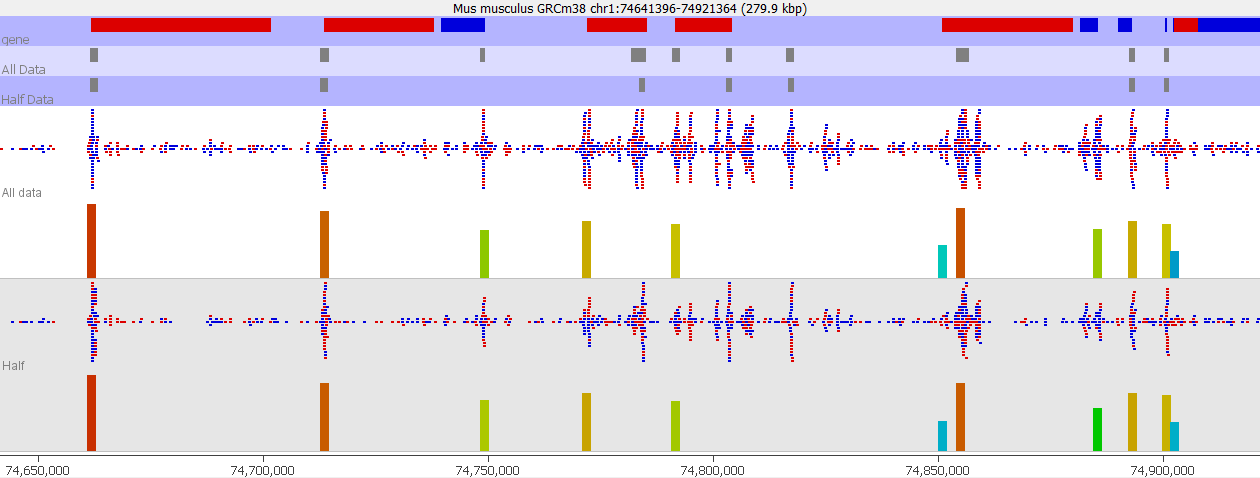 Fewer peaks are called by just sub-sampling the same data
Why isn't a peak called
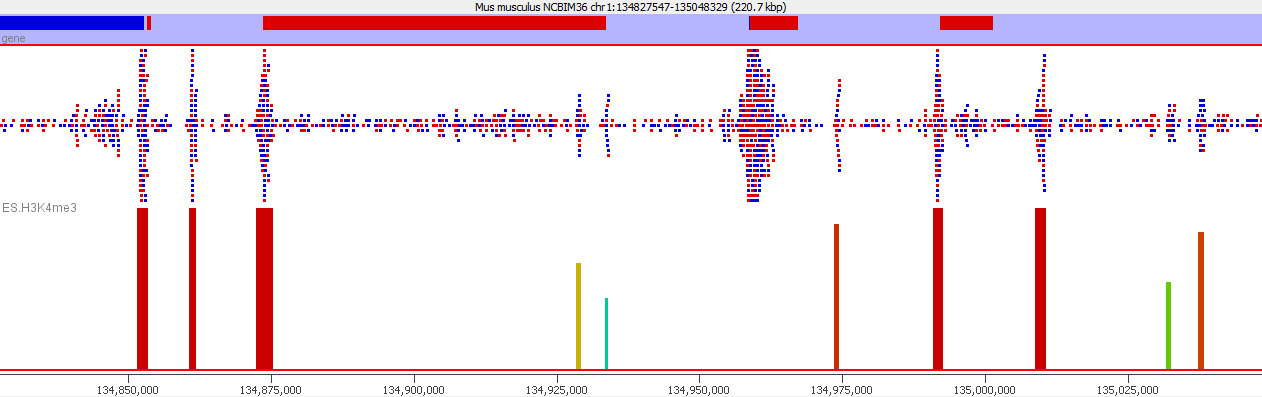 With no input the region around the peak is used to model the background.  Broader peaks can be missed
For ATAC data (no input) you should skip the rescoring step
(--nomodel)
Reporting on Peak sets
Don’t make claims based solely on the number of peaks (“there were more WT peaks than KO peaks” for example)

Don’t make claims based on regions being peaks in 1 set but not another (there were 465 peaks which were specific to KO)

It is OK to make statements about overlap (there were 794 peaks which were common to WT and KO)

You have to address differential enrichment problems quantitatively
Quantitating ChIP data for analysis
Quantitation of ChIP is not a simple problem

Can start with something simple but in many cases you will need to refine this

Globally corrected log counts are a good place to start
Should I normalise to input?
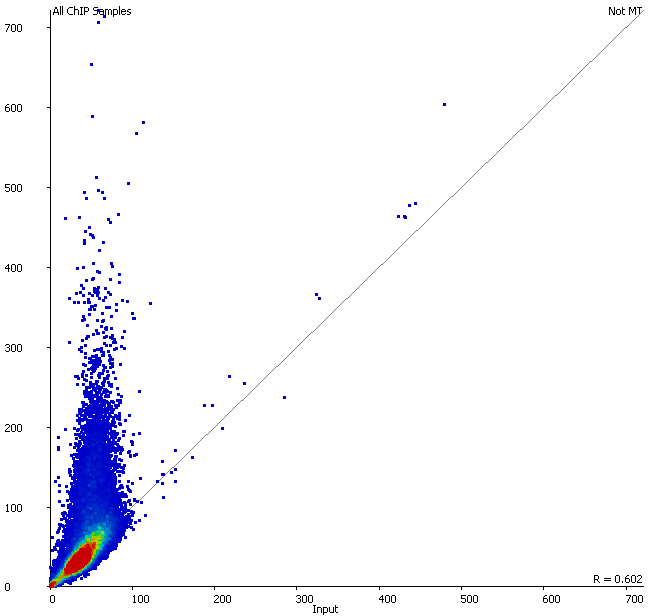 Only consider input normalisation if:
You have substantial variation in the coverage of your input (excluding outliers)

Your ChIP signal is correlated with the input level
Why not just always do "fold over input"?
Inputs are generally poorly measured
Poor coverage compared to ChIP

Fold change values are more influenced by input than ChIP

Biases in the input are smaller than enrichment power of the antibody
Hits with increased enrichment
Hits with decreased enrichment
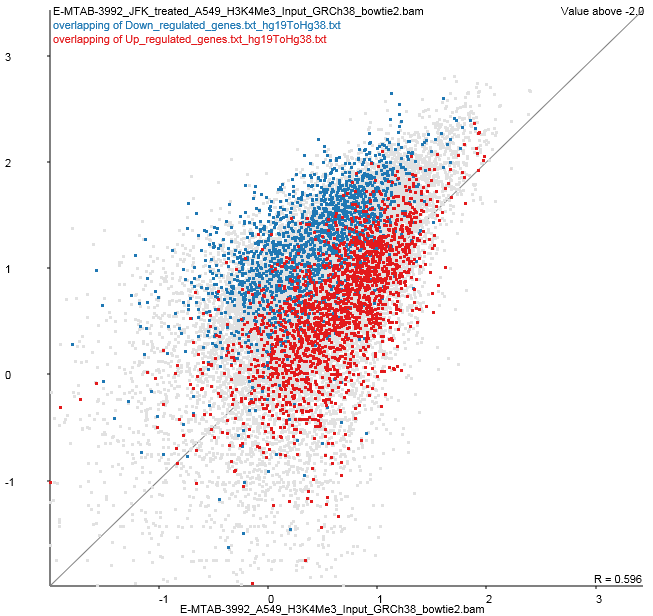 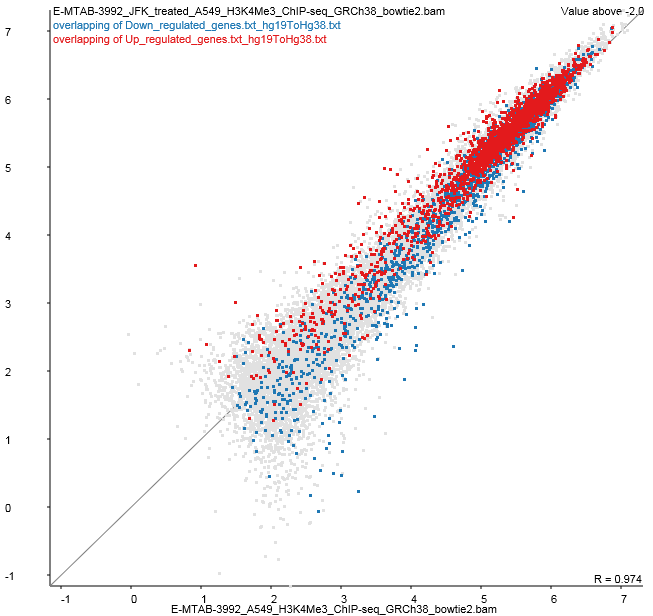 Evaluating and Normalising Enrichment
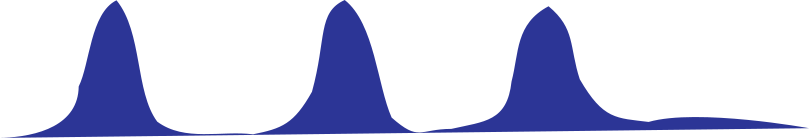 Good Enrichment
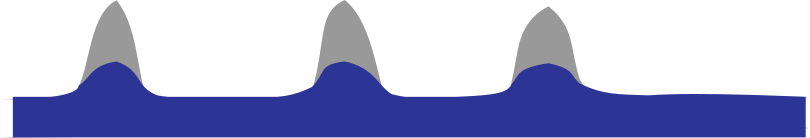 Worse Enrichment
Small Difference
Similar Enrichment
Large Difference
Evaluating and Normalising Enrichment
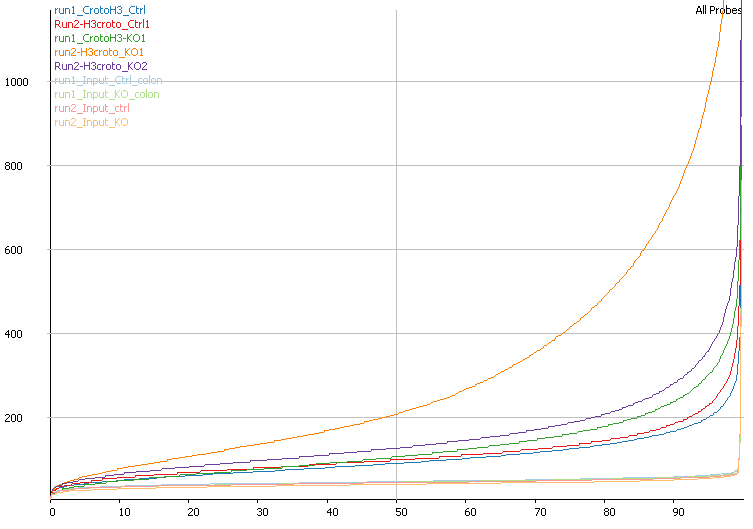 Normalised Read Count
Percentile through data
Normalising Enrichment
Size Factor
Single point of comparison

Works well for small differences
Insufficient for large differences
Allows the use of count based stats
Small Difference
Large Difference
Large Difference
Enrichment
Two points of comparison

Corrects for larger differences
Not directly compatible with count based stats
Quantile
Forces distributions to be identical
Corrects any differences, easy to apply
Small Difference
Normalising Enrichment
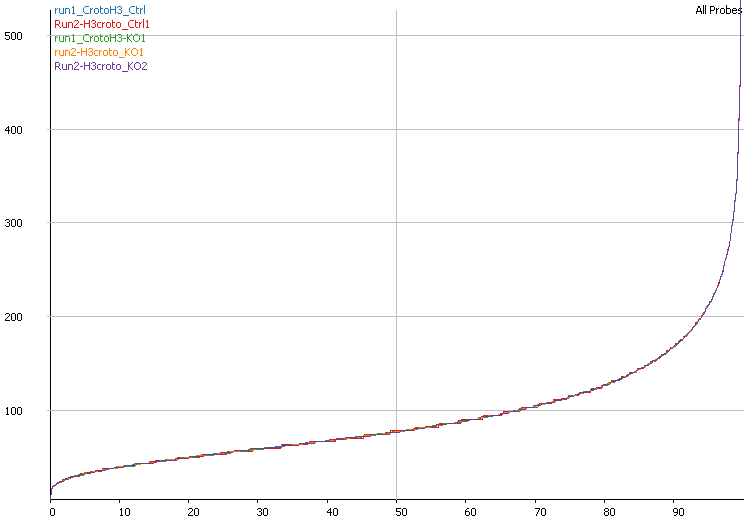 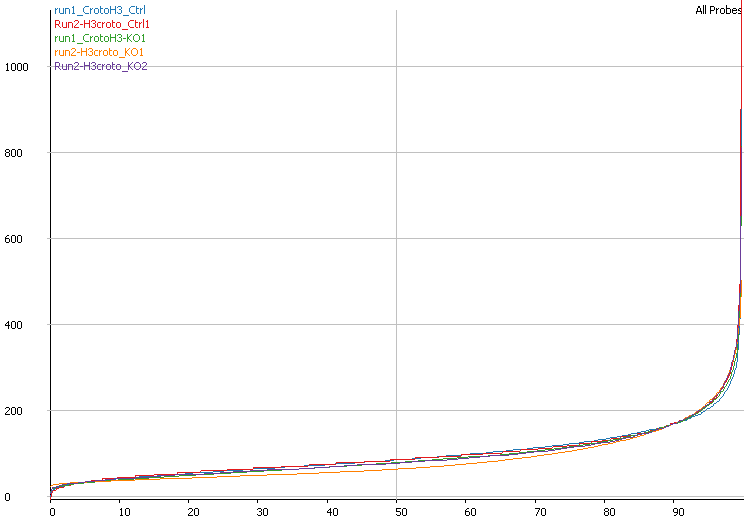 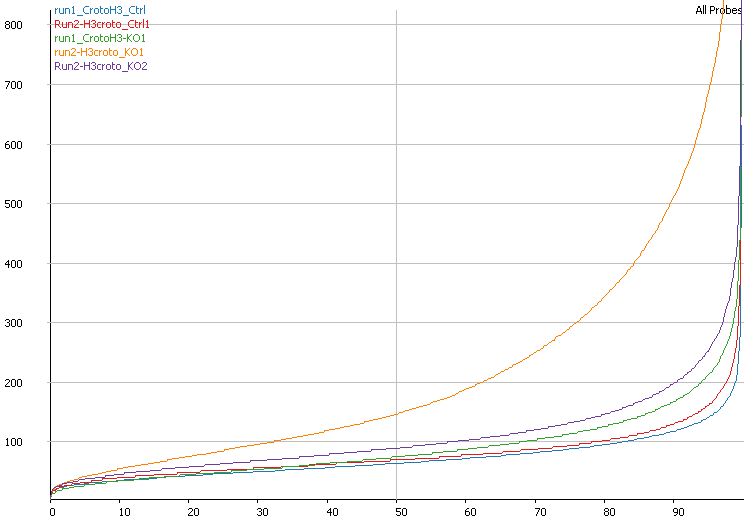 Checking Normalisation
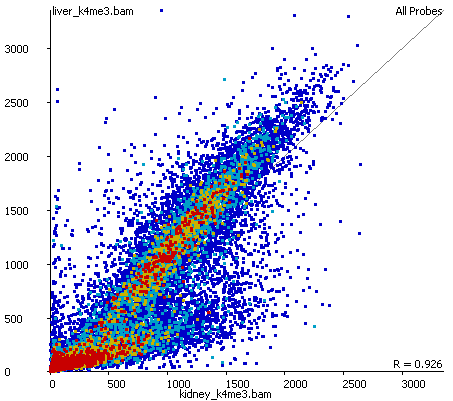 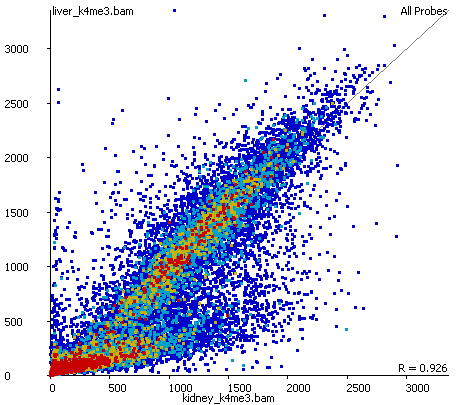 Before Normalisation
After Normalisation
Look for systematic enrichment changes (real biology!!)
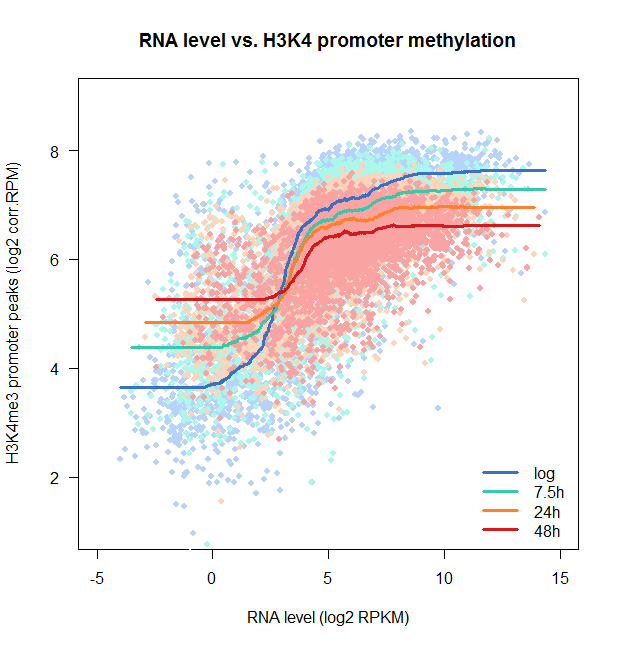 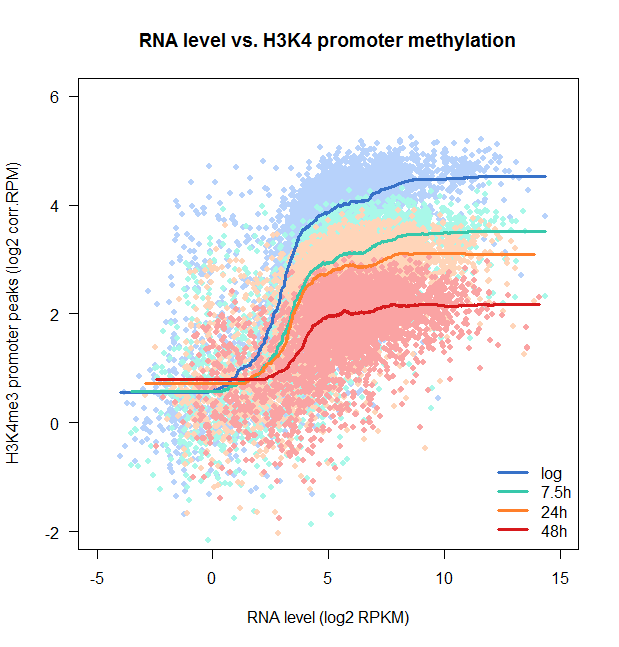 Use replicates to build a case for a biological rather than technical difference
Differential enrichment analysis
Needs to be quantitative
Needs to operate on non-deduplicated data
Two statistical options
Count based stats on raw uncorrected counts
DESeq
EdgeR
Continuous quantitation stats on normalised enrichment values
LIMMA
Which statistic to pick?
If enrichment is roughly similar
Raw counts, then DESeq/EdgeR

If there are large differences in enrichment
Enrichment normalisation
LIMMA statistics
Visualisation of hits
Map onto scatterplot for simple verification

Normally makes sense to use log transformed counts

Look at the data underneath candidates you make specific claims about
Hit validation
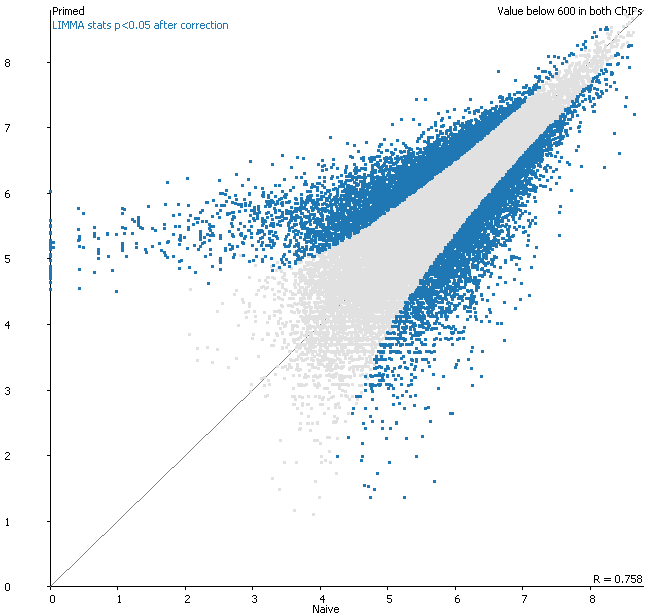 Look whether hits make sense
Look at points which change but were not selected
Log scale should be used
Keep the context of non-hits
Hit validationDirectionality
Most ChIP enrichments are not strand-specific
Should expect to see enrichment on both strands
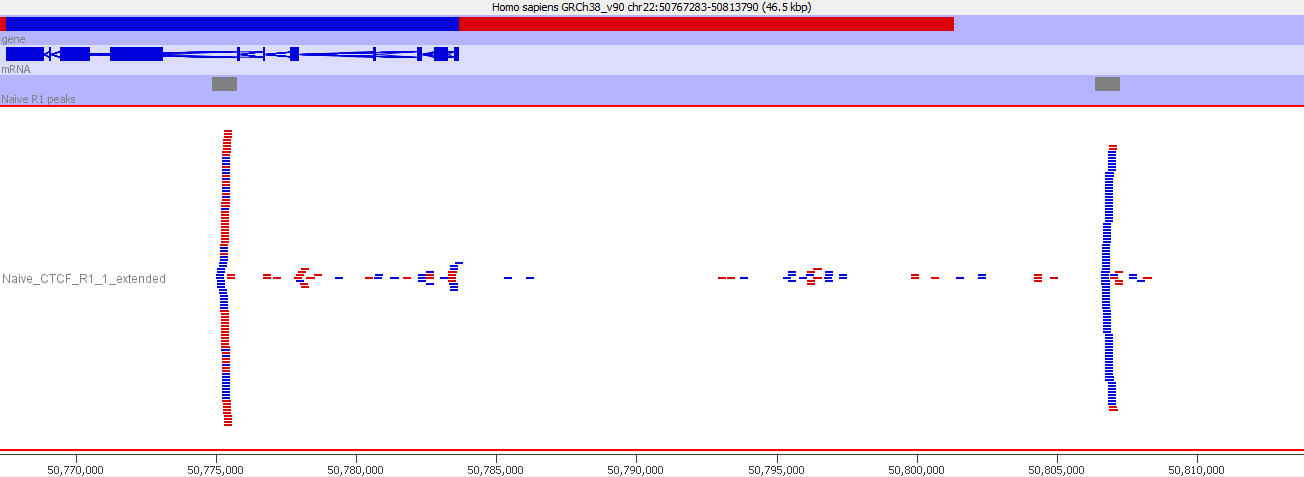 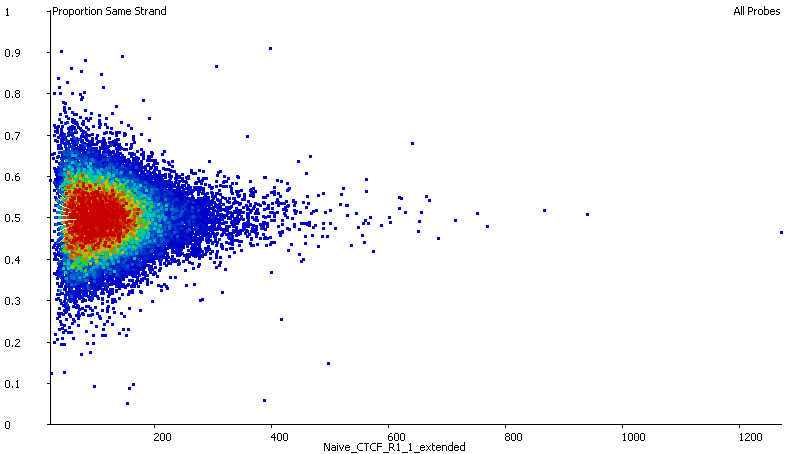 Hit validationHeatmap
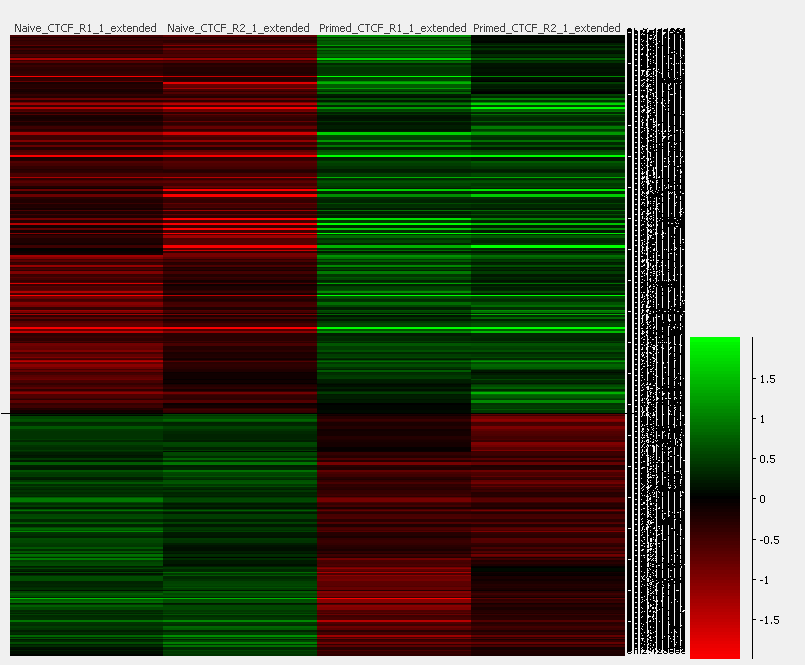 You should be able to see consistency between replicates
Data Analysis Exercise
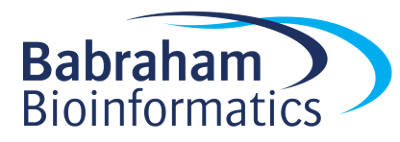 Experimental Design
Experimental Design Considerations
All normal rules apply
Think about sources of variation
Don't confound variables
Think about what batch effects might exist

Test your antibody well before starting
By far the biggest factor in success
Good performance on Western / in-situ is not a guarantee, but it's a good start
Experimental Design Considerations
Number of replicates
Lots of studies use 2 replicates
Fine for just finding binding sites (motif analysis)
Not really enough for differential binding
Huge reliance on 'information sharing'
No accurate measurement of variance per peak
Potentially over-predicts differential binding
Should think about likely levels of variability and make replicates to match
Experimental Design Considerations
Amount of sequencing
Can be difficult to predict
Depends on
Genome size
Proportion of genome which is enriched
Efficiency of enrichment
ENCODE standard is ~20M reads per sample
Can get away with fewer (K4me3 for example)
Will need more for some marks (H3 for example)
Sequencing depth will affect ability to detect changes
Experimental Design Considerations
Type of sequencing
Single end is fine for most applications
ATAC-Seq can require paired end for some analyses
Moderate read length is required
Can map anywhere in the genome
50bp is probably OK.  100bp would be preferable
Downstream Analyses
Composition / Motif Analysis
Composition
Good place to start, can provide either biological or technical insight
See if hits (up vs down) cluster based on the underlying sequence composition
Motifs
Great for defining putative binding sites
Interesting to do sensitivity check
Can do differential motif calling (for hit/non-hit)
Compter - composition analysis
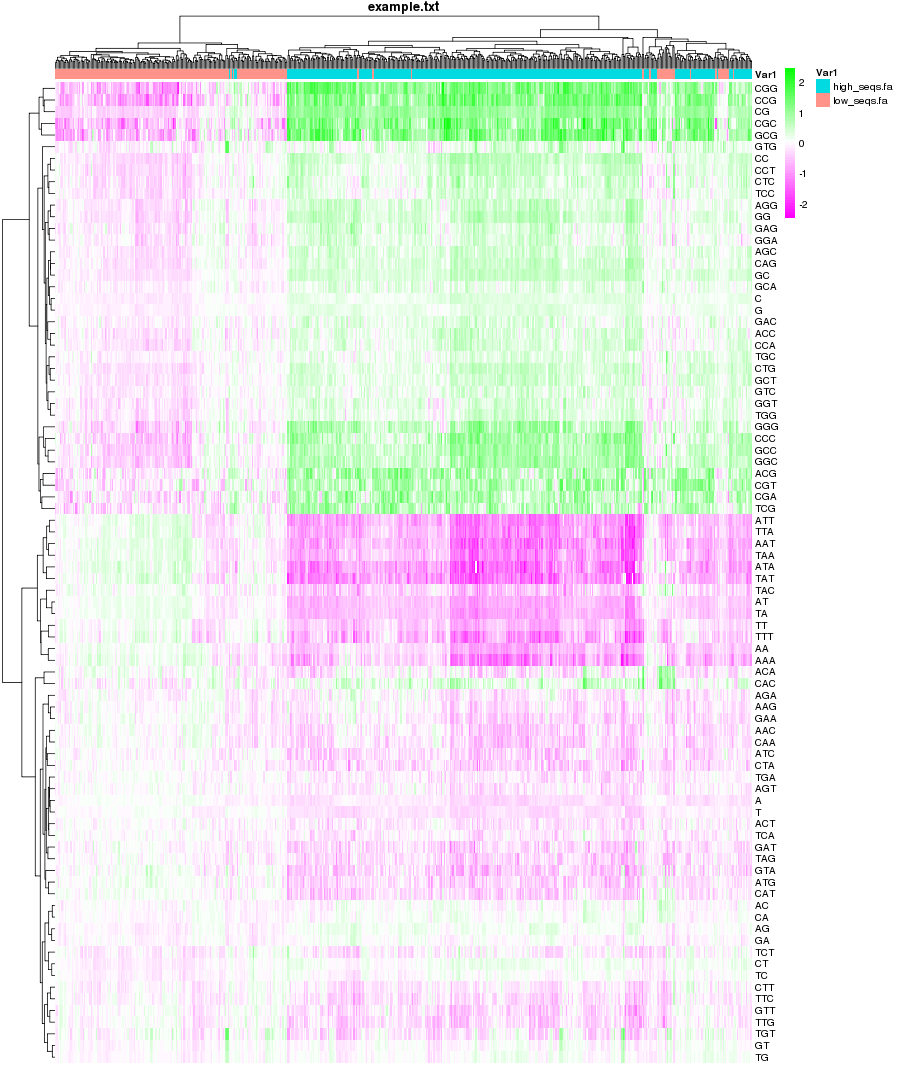 www.bioinformatics.babraham.ac.uk/projects/compter
MEME - Motif Analysis
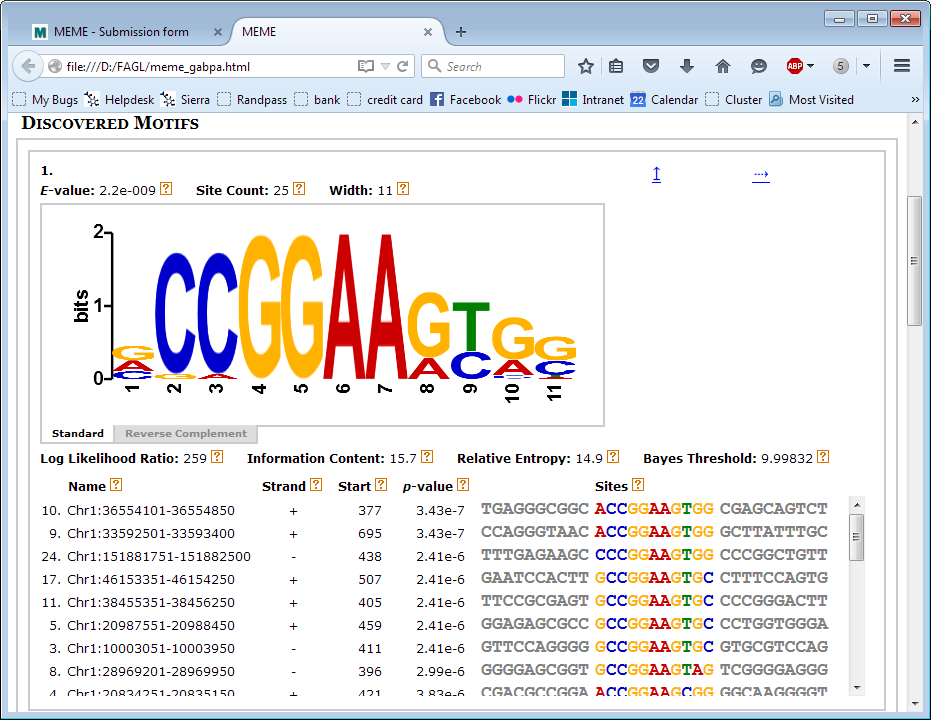 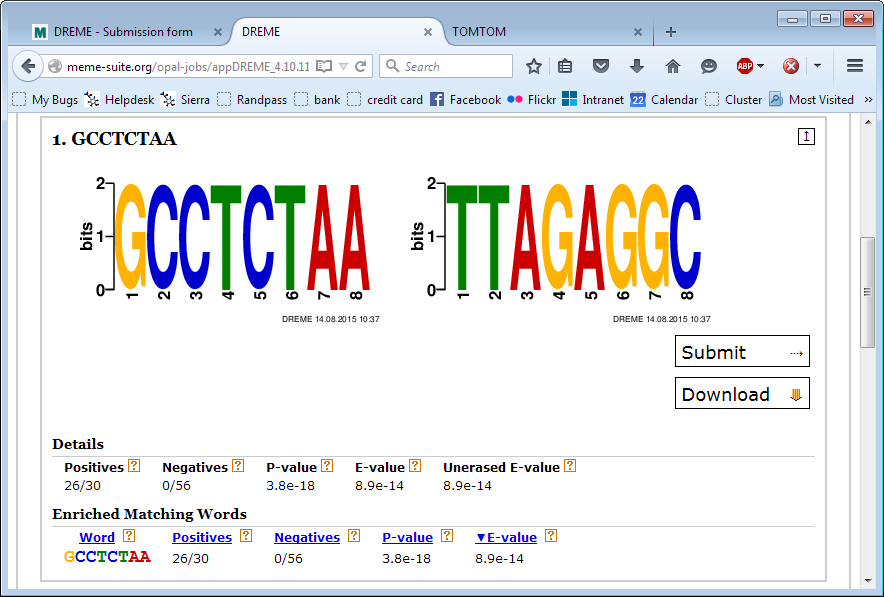 Gene Ontology / Pathway
Be careful how you relate hits to genes
Really need to have a global link between peak positions and genes
Random positions will give significant GO hits if you just use closest/overlapping genes